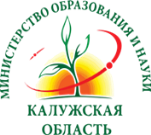 МИНИСТЕРСТВО ОБРАЗОВАНИЯ И НАУКИ КАЛУЖСКОЙ ОБЛАСТИ
О ходе реализации Указа Президента Российской Федерации 
от 07.05.2018 № 204 «О национальных целях и стратегических задачах развития Российской Федерации на период до 2024 года» (в ред. Указа Президента Российской Федерации от 19.07.2018 № 444) в сфере образования Калужской области.
Министр образования и науки Калужской области                А.С. Аникеев
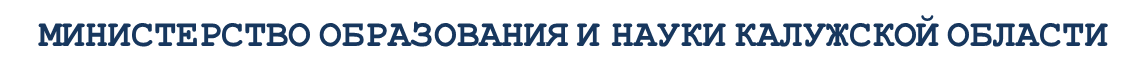 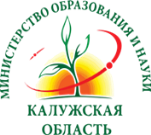 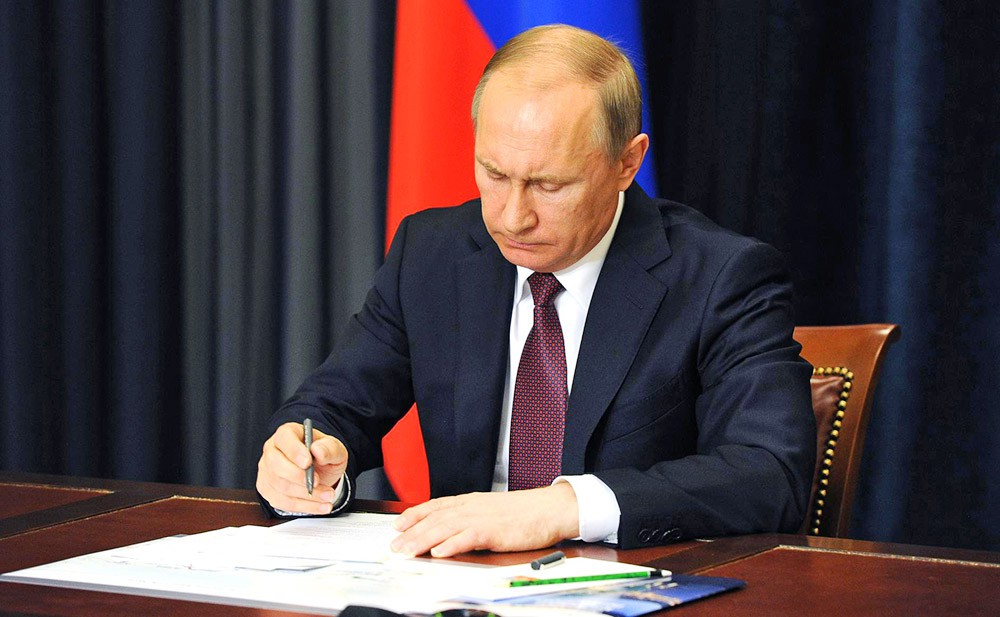 Указ Президента Российской Федерации №204 от 07.05.2018
«О национальных целях и стратегических задачах развития Российской Федерации на периоды до 2024 года
Приоритеты развития образования:
Обеспечение глобальной конкурентоспособности российского образования, вхождение Российской Федерации в число 10 ведущих стран мира по качеству общего образования
Воспитание гармонично развитой и социально ответственной личности на основе духовно-нравственных ценностей народов Российской Федерации, исторических и национально-культурных традиций
Министерство  образования и науки калужской области
ЗАДАЧИ:
- внедрение в  школе новых методов обучения и воспитания, направленных на повышение мотивации к обучению и вовлеченности в образовательный процесс; обновление содержания и методов обучения предметной области «Технология»;

- формирование эффективной системы выявления, поддержки и развития способностей и талантов у детей и молодежи;

- создание условий для раннего развития детей в возрасте до трех лет;

- создание современной и безопасной цифровой образовательной среды;

- внедрение национальной системы профессионального роста педагогических работников;

- модернизация профессионального образования и т.д.
Министерство образования и науки калужской области
Национальный проект «Образование»
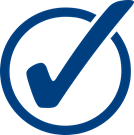 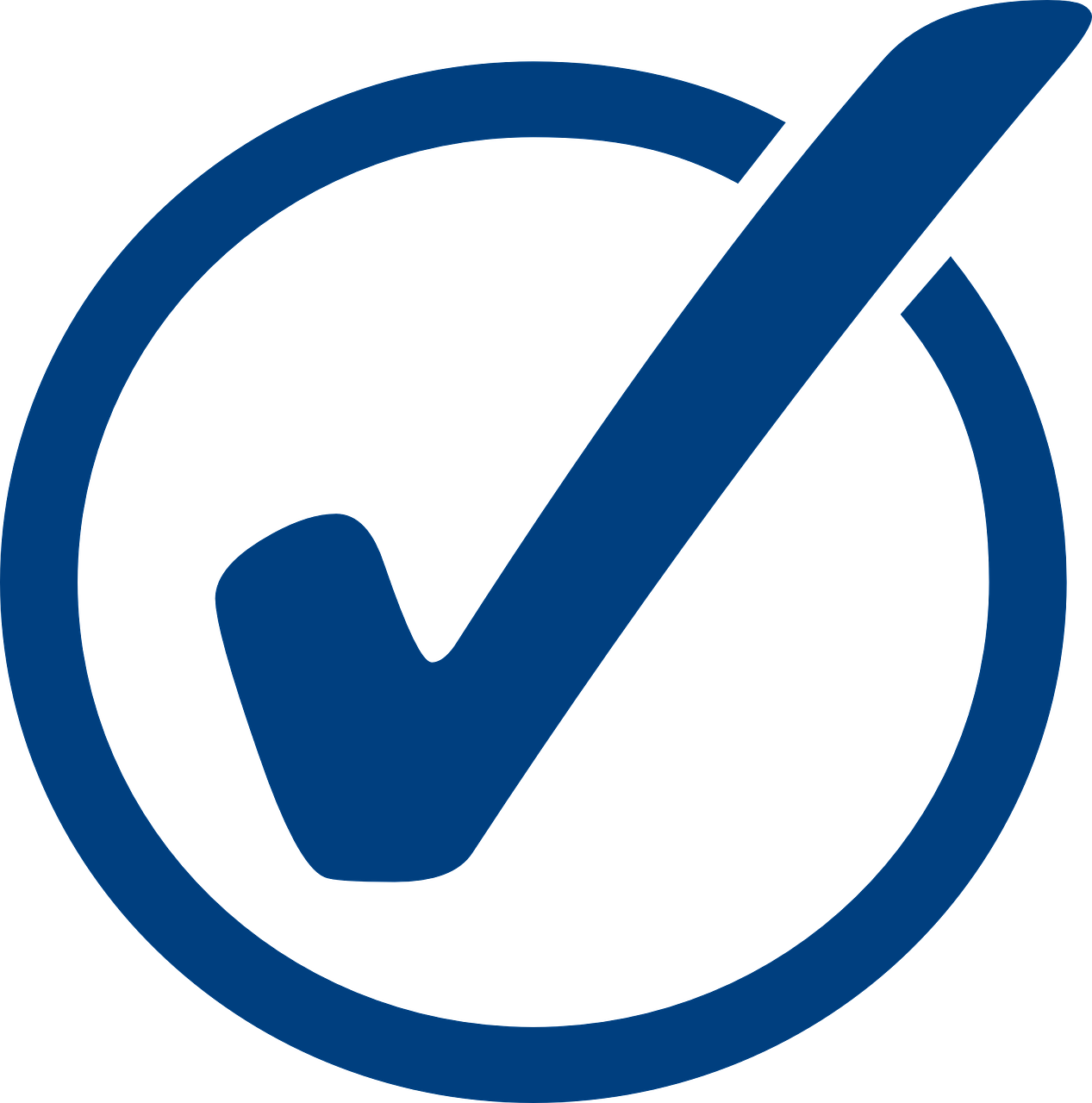 Актуальные проекты региона:
- «Платформа для персонализированного компетентностного образования в школе»
- «Комплексная программа по развитию личностного роста»
- «Школьный климат»
- «Школа без насилия» 
- «Одинаково разные»
 - «Учитель для России»  «Современный директор» 
- «Капитаны детства»
8 региональных проектов:

- «Современная школа»
- «Успех каждого ребенка» 
- «Поддержка семей, имеющих детей» 
- «Цифровая образовательная среда» 
- «Учитель будущего» 
«Молодые профессионалы 
«Социальная активность» 
- «Новые возможности для каждого».
Министерство образования и науки калужской области
Государственные программы Калужской области:
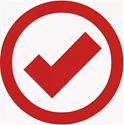 «Развитие профессионального образования и науки Калужской области», 


«Развитие общего и дополнительного образования в Калужской области», 


«Повышение эффективности реализации молодежной политики, развитие волонтерского движения, системы оздоровления и отдыха детей в Калужской области».
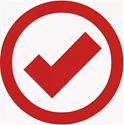 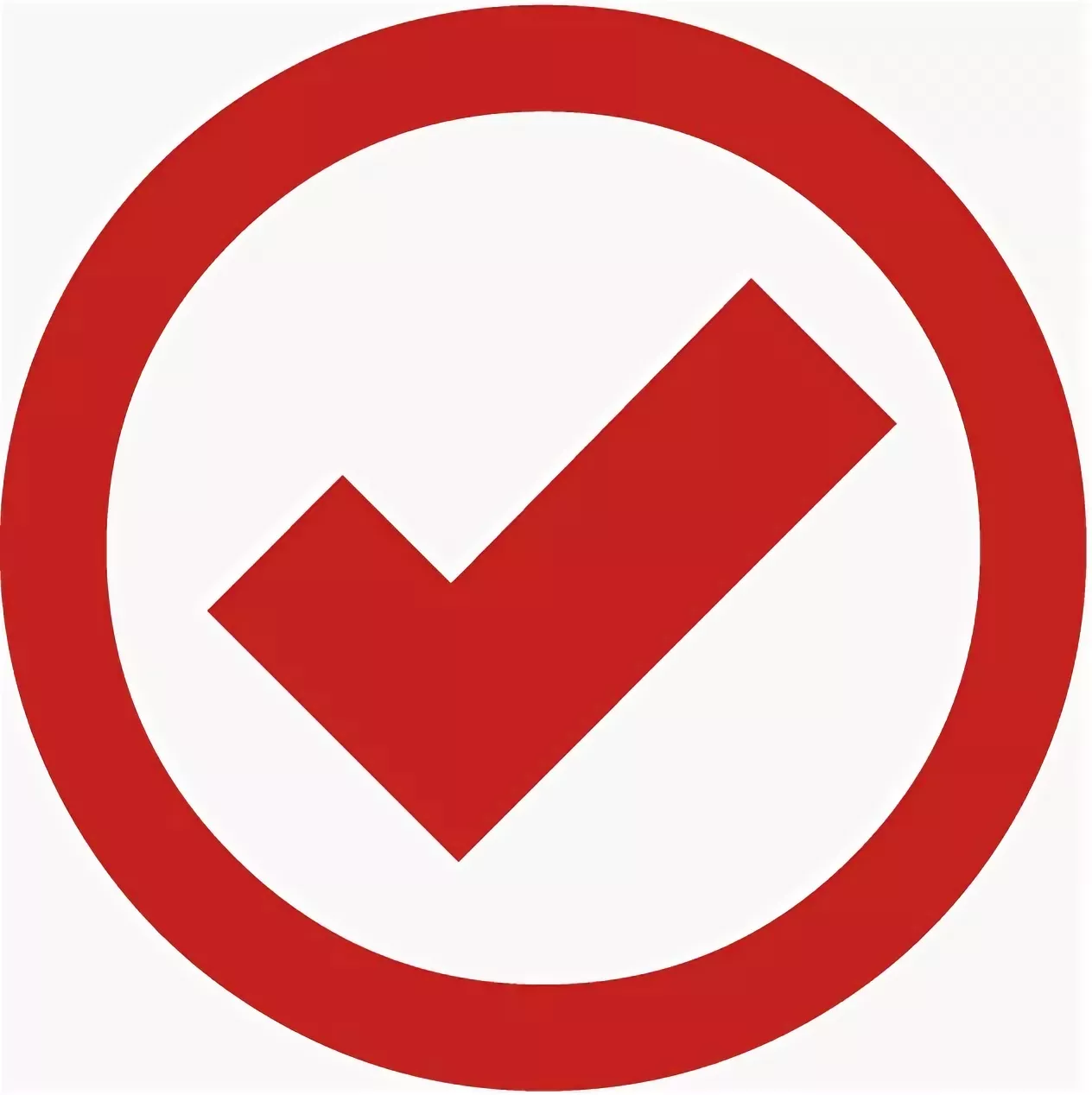 Министерство образования и науки калужской области
Постановления  Правительства Калужской области:
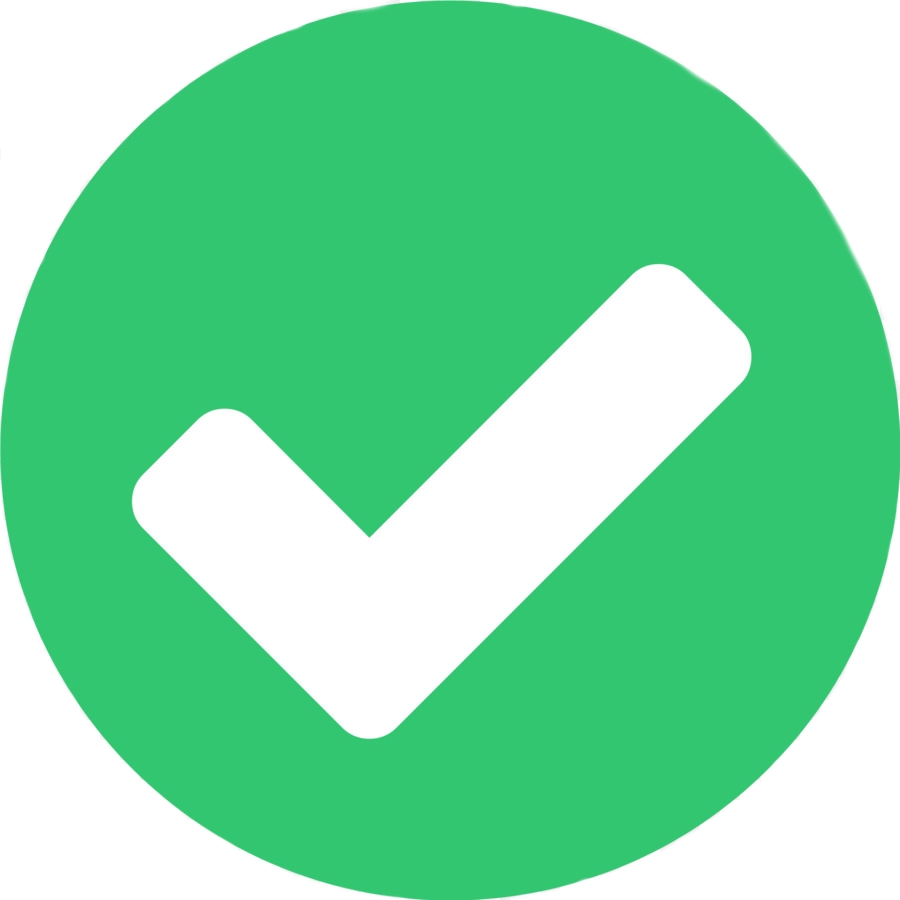 	от 29 октября 2018 г. № 668 «О мероприятиях по созданию центра цифрового образования «IT-Куб» в Калужской области»;
от 29 октября 2018 г. № 669 «О мероприятиях по обновлению материально-технической базы в отдельных организациях, осуществляющих образовательную деятельность на территории Калужской области исключительно по адаптированным общеобразовательным программам, в том числе для реализации предметной области «Технология» с учетом особых образовательных потребностей контингента обучающихся»;
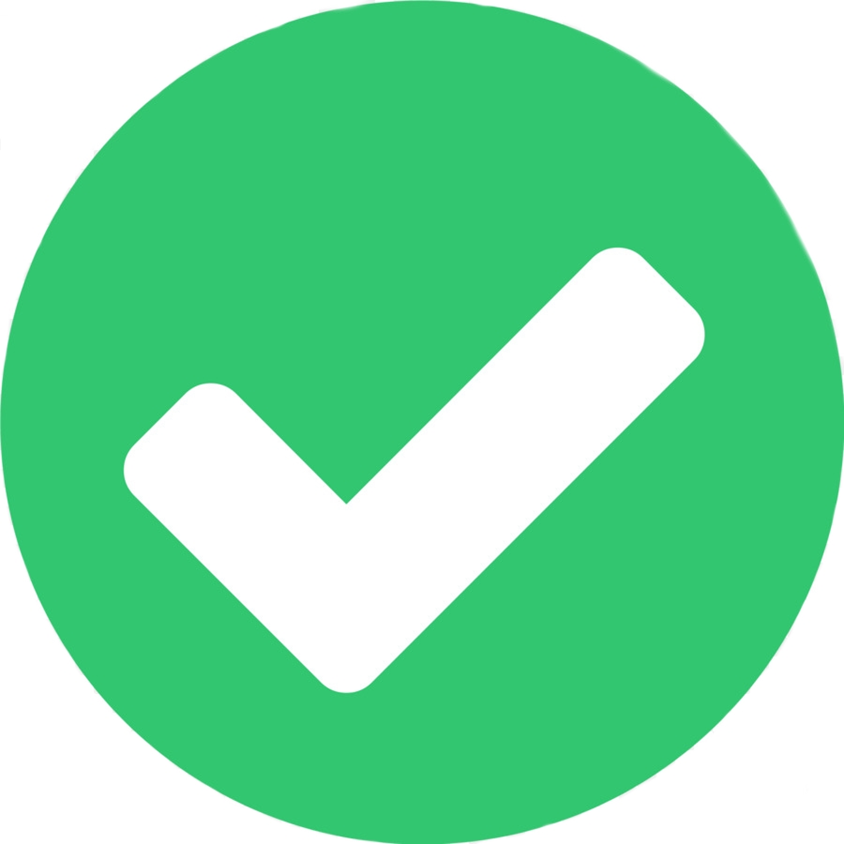 Министерство образования и науки калужской области
Постановления  Правительства Калужской области:
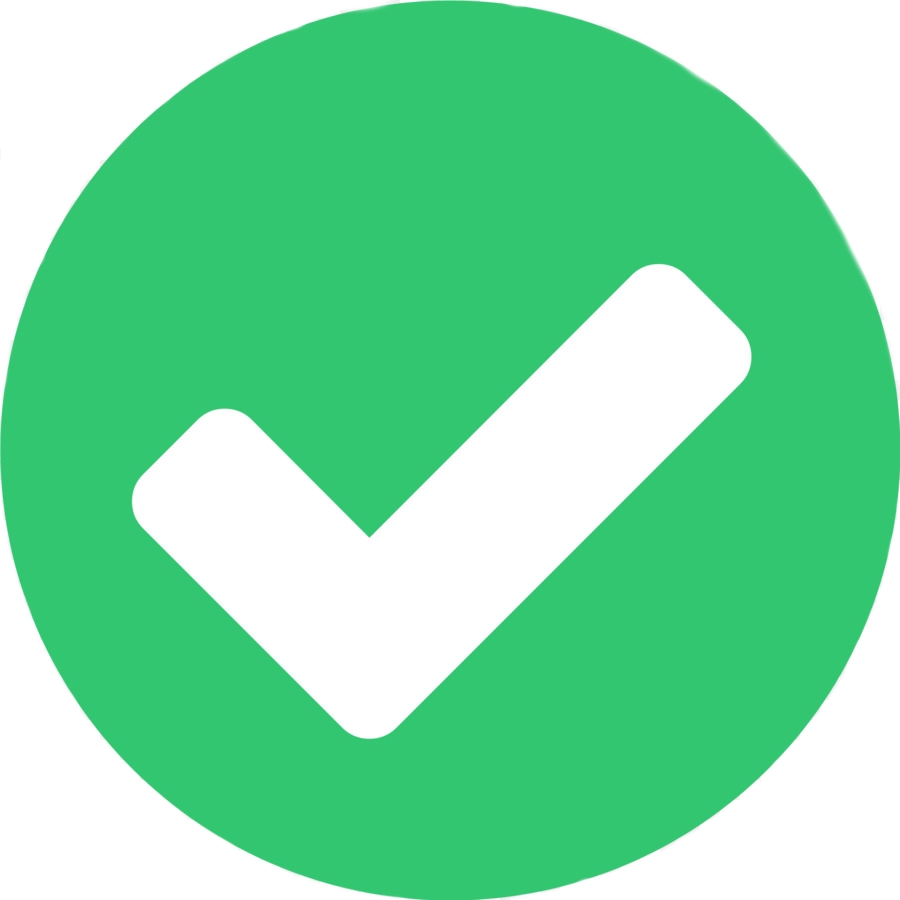 от 29 октября 2018 г. № 670 «О мероприятиях по созданию центра выявления, поддержки и развития способностей и талантов у детей и молодежи в Калужской области»;
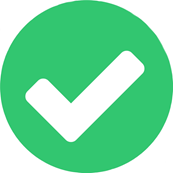 от 13 ноября 2018 г. № 702 «О мероприятиях по созданию в Калужской области центров непрерывного повышения профессионального мастерства педагогических работников и аккредитационного центра системы образования».
Министерство образования и науки калужской области
Ключевые направления развития системы образования:
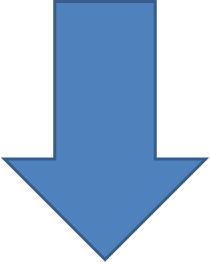 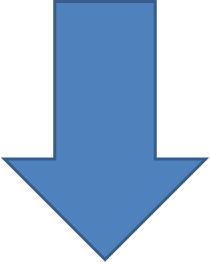 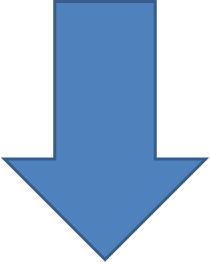 создание  современной инфраструктуры,
создание наиболее эффективных механизмов управления отраслью образования
подготовка, переподготовка и повышение квалификации  кадров для решения новых задач
обновление содержания
Министерство образования и науки калужской области
СОВРЕМЕННАЯ ИНФРАСТРУКТУРА
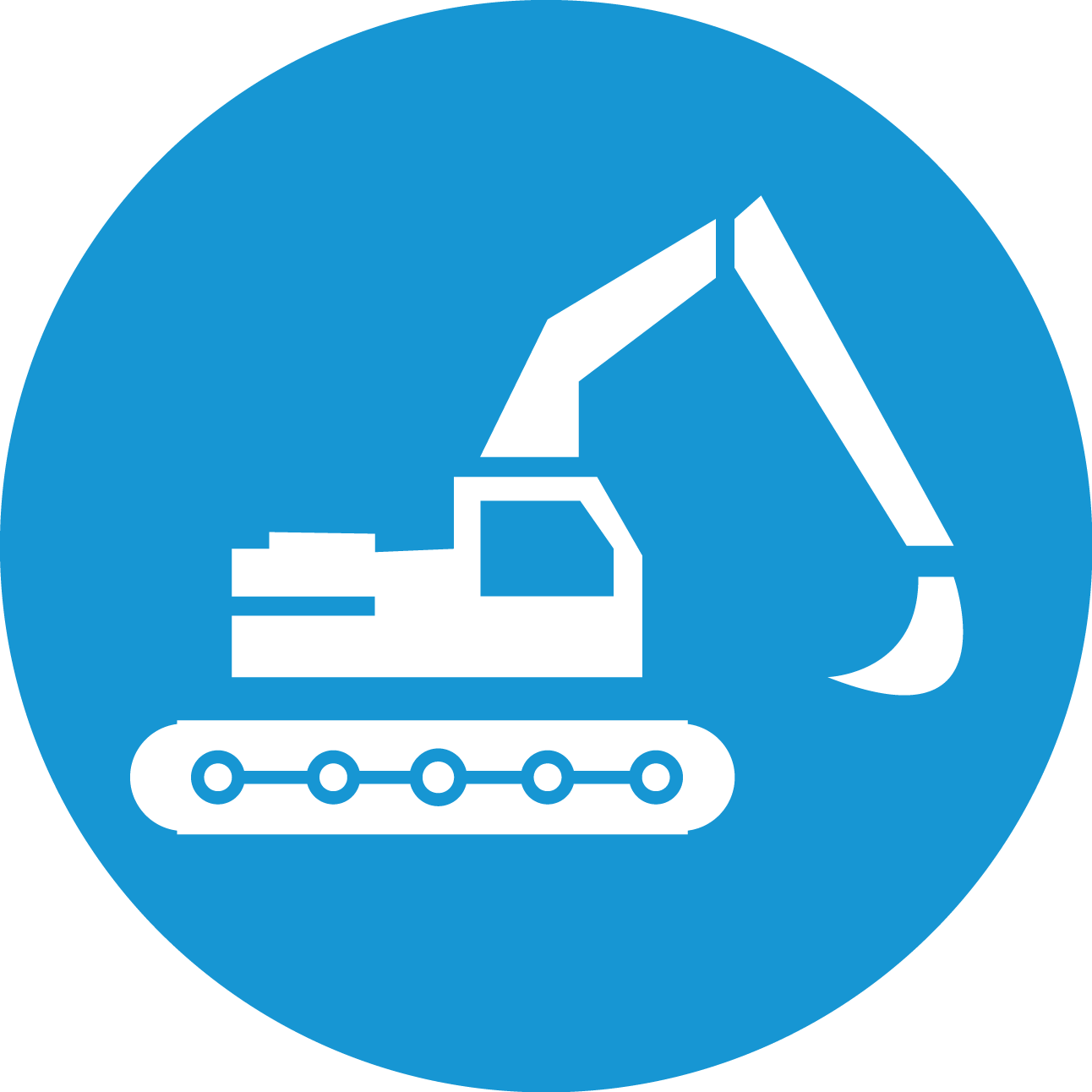 В 2019 году в регионе будет создано более 2000 новых мест в общеобразовательных организациях:

школа на 1000 мест в г. Калуга (ул. 65 лет Победы) 

школа на 1100 мест в г. Обнинск (55-й микрорайон), 

началось строительство школы на 1000 мест в г. Балабаново (ввод в эксплуатацию в 2020 году)
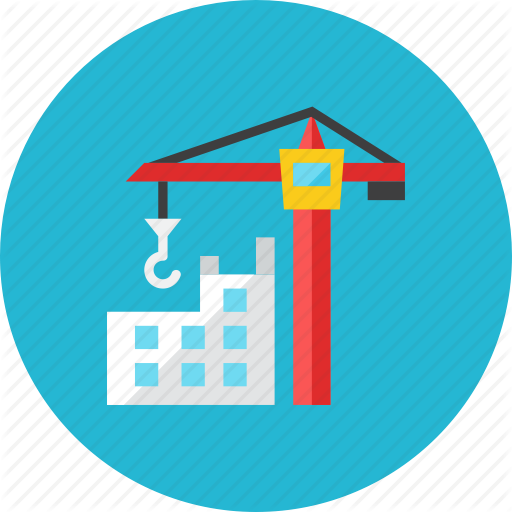 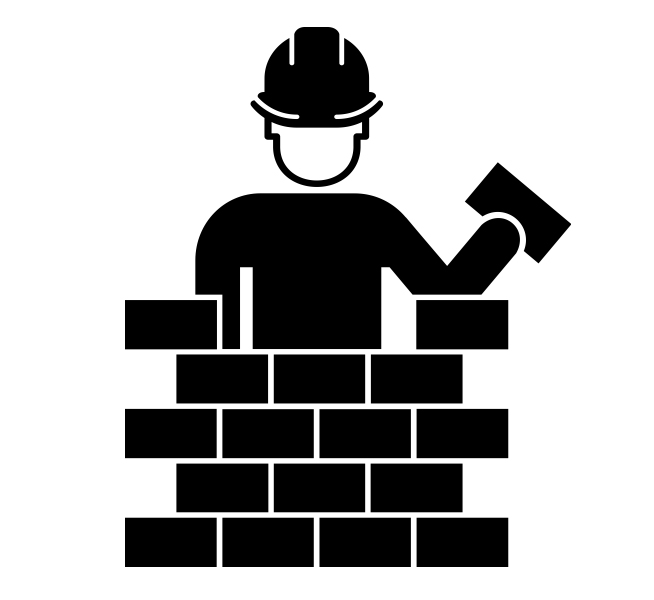 Министерство образования и науки калужской области
СОВРЕМЕННАЯ ИНФРАСТРУКТУРА
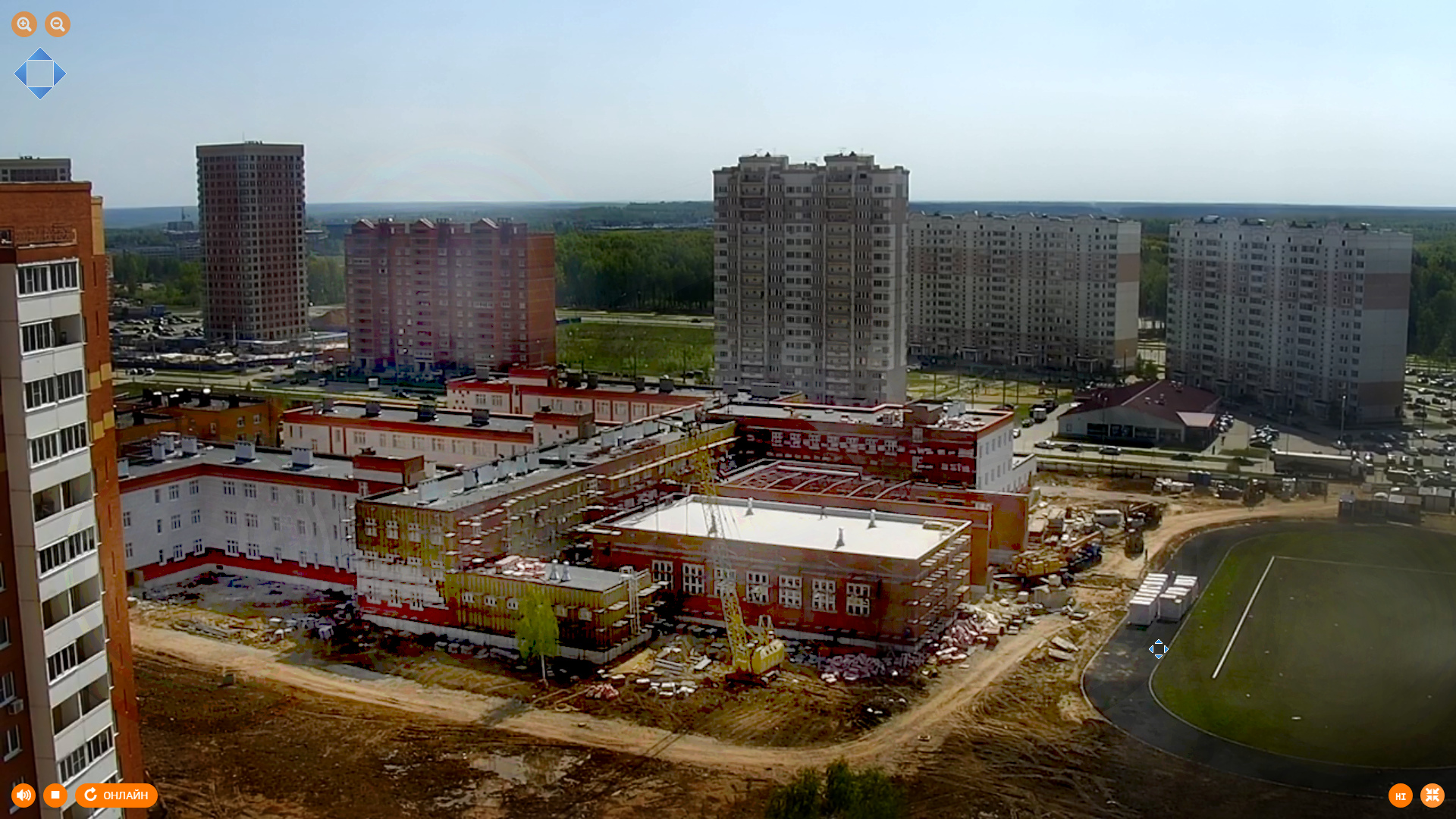 Обнинск, 55 микрорайон
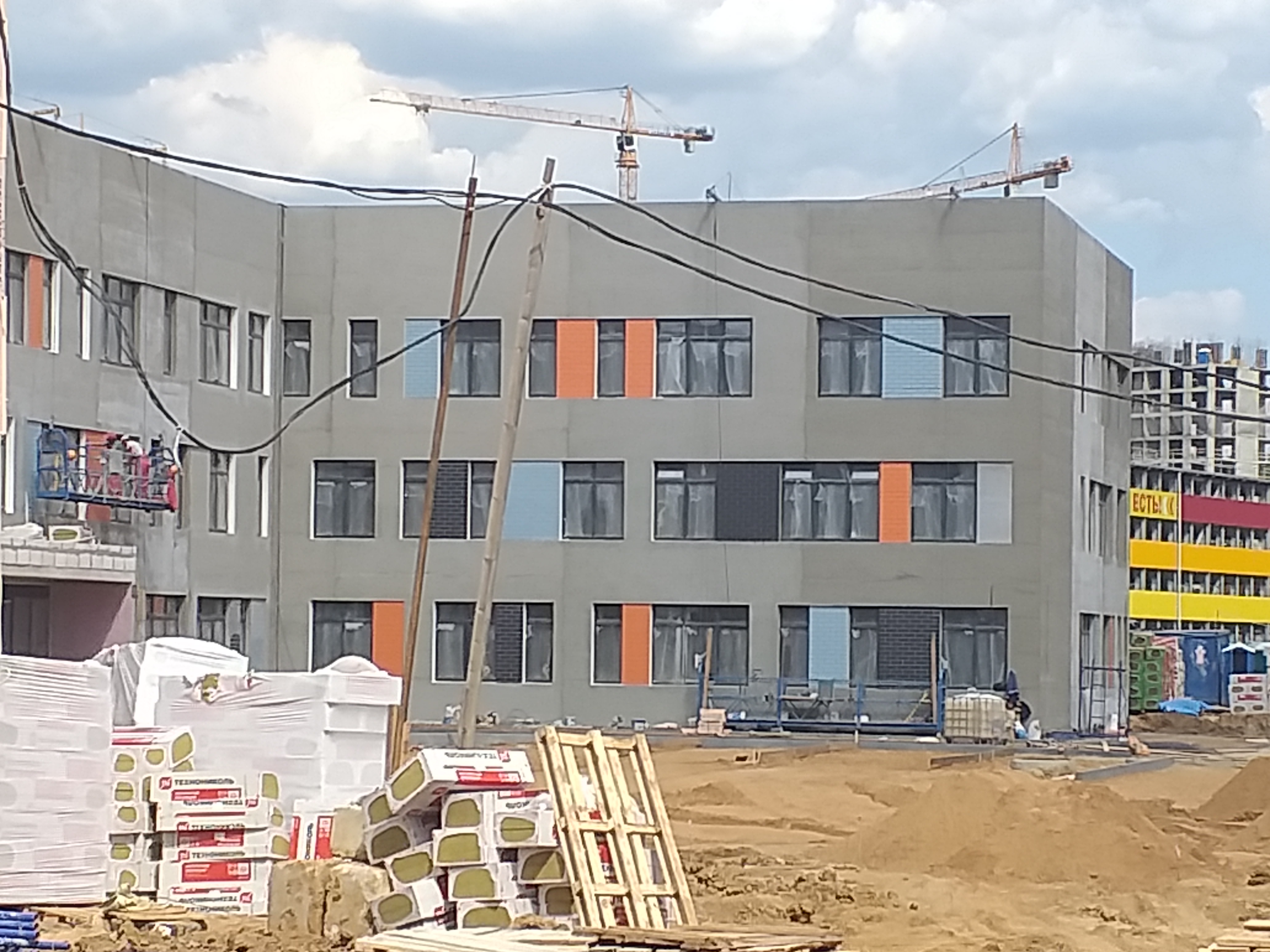 Калуга, улица 65 лет Победы
Министерство образования и науки калужской области
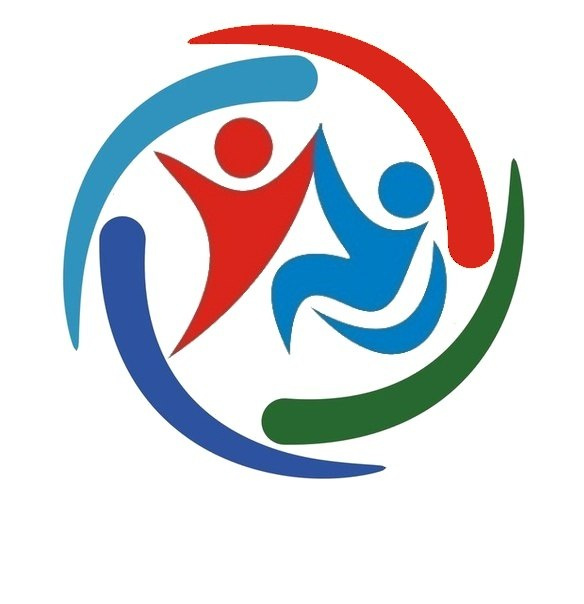 АДАПТИРОВАННЫЕ ОБЩЕОБРАЗОВАТЕЛЬНЫЕ ПРОГРАММЫ
Людиновская школа -интернат

Обнинская  школа -интернат

Озерская школа –интернат

Калужская школа «Гармония»
Обновление материально-технической базы
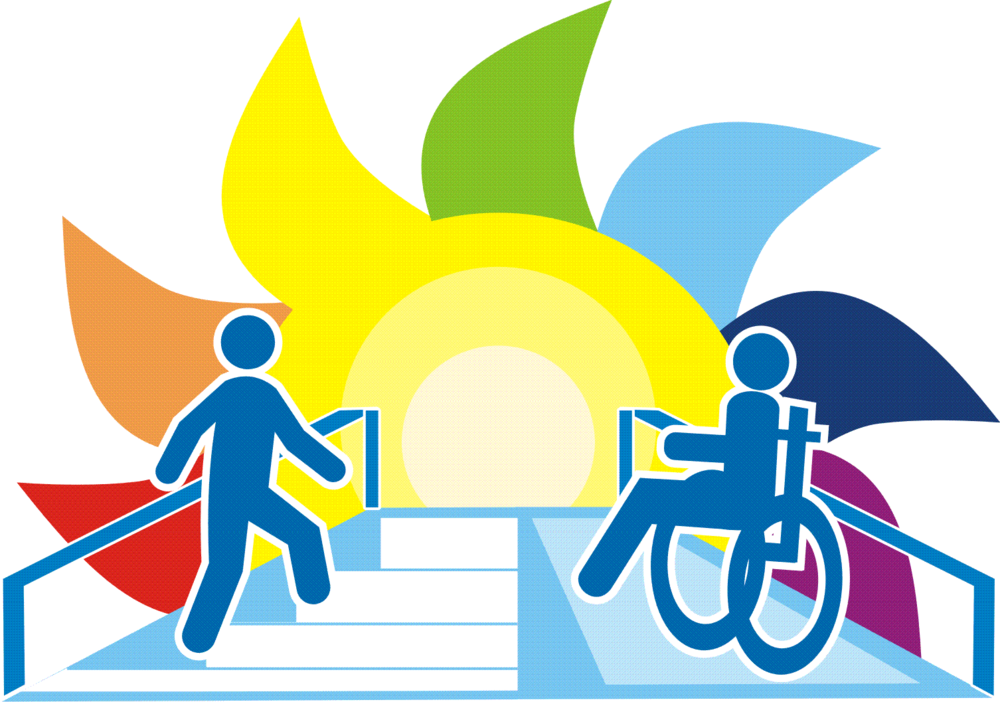 Министерство образования и науки калужской области
Модернизация  региональных систем дополнительного образования детей, повышение его  доступности и качества.
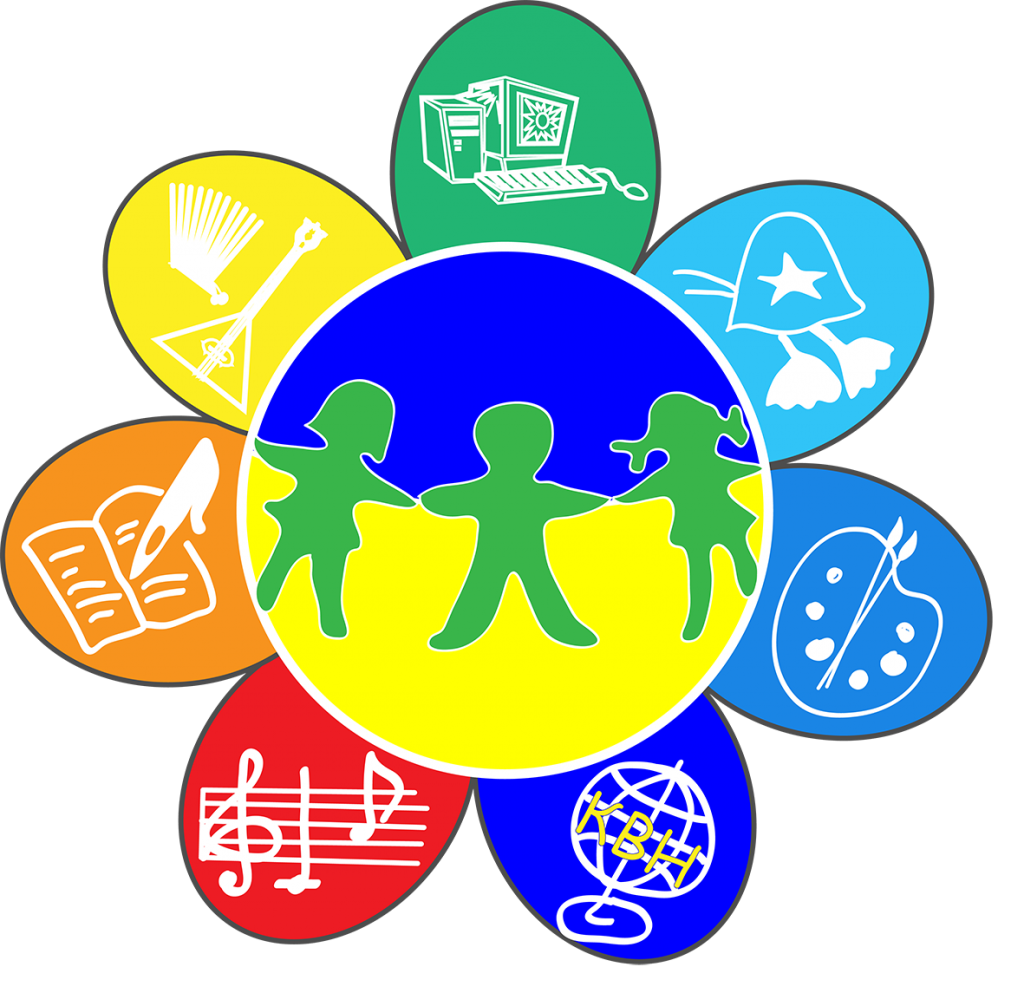 Министерство образования и науки калужской области
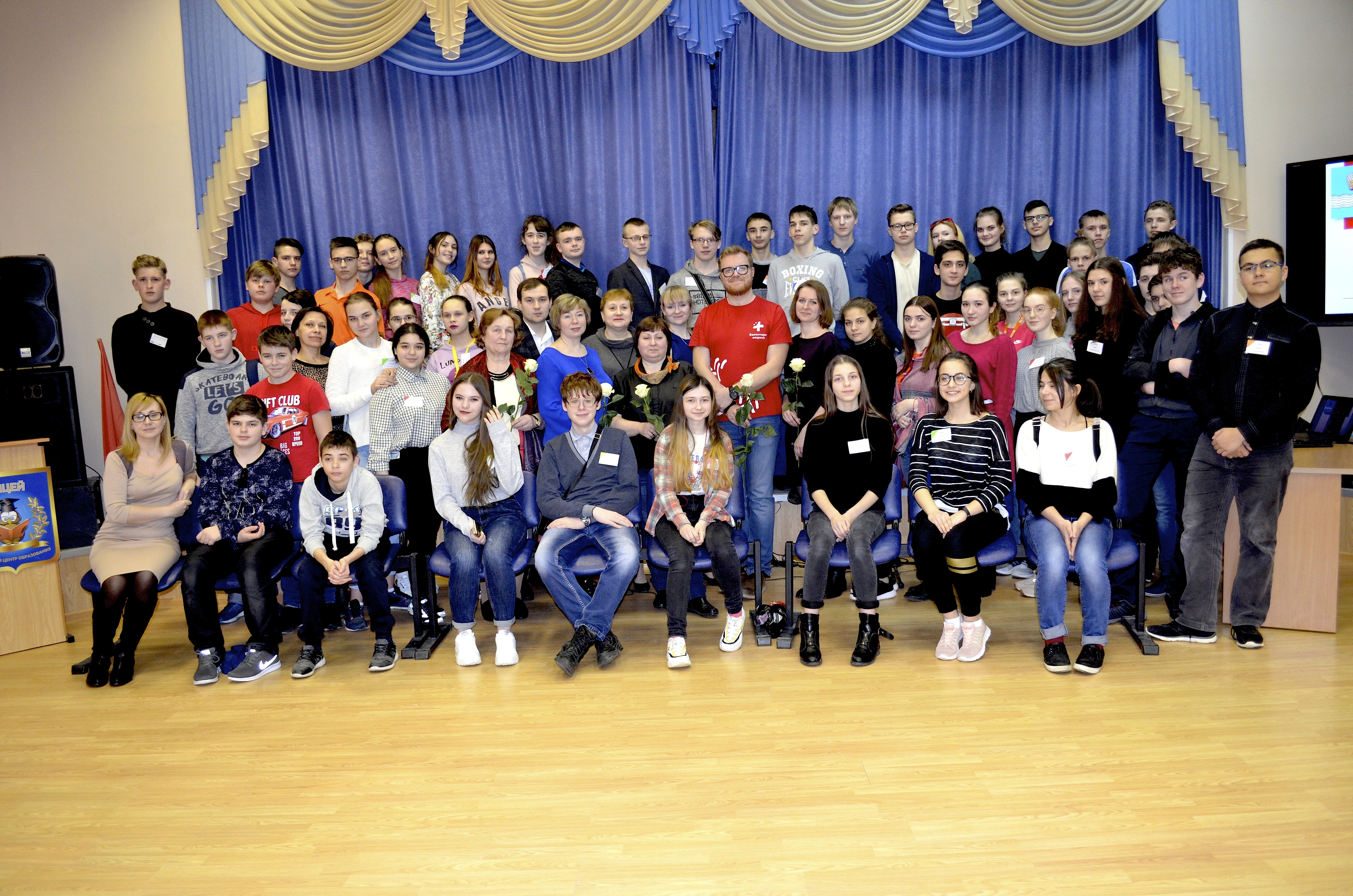 - Организация  Центра выявления и поддержки одаренных детей 

- Создание в Областном Центре  образования совместно с КГУ им. К.Э. Циолковского «университетского класса»

- Формирование регионального центра работы с одаренными детьми на базе лагеря «Сокол»
Профильная смена «Школа одаренных детей – Проект 2019»
Министерство образования и науки калужской области
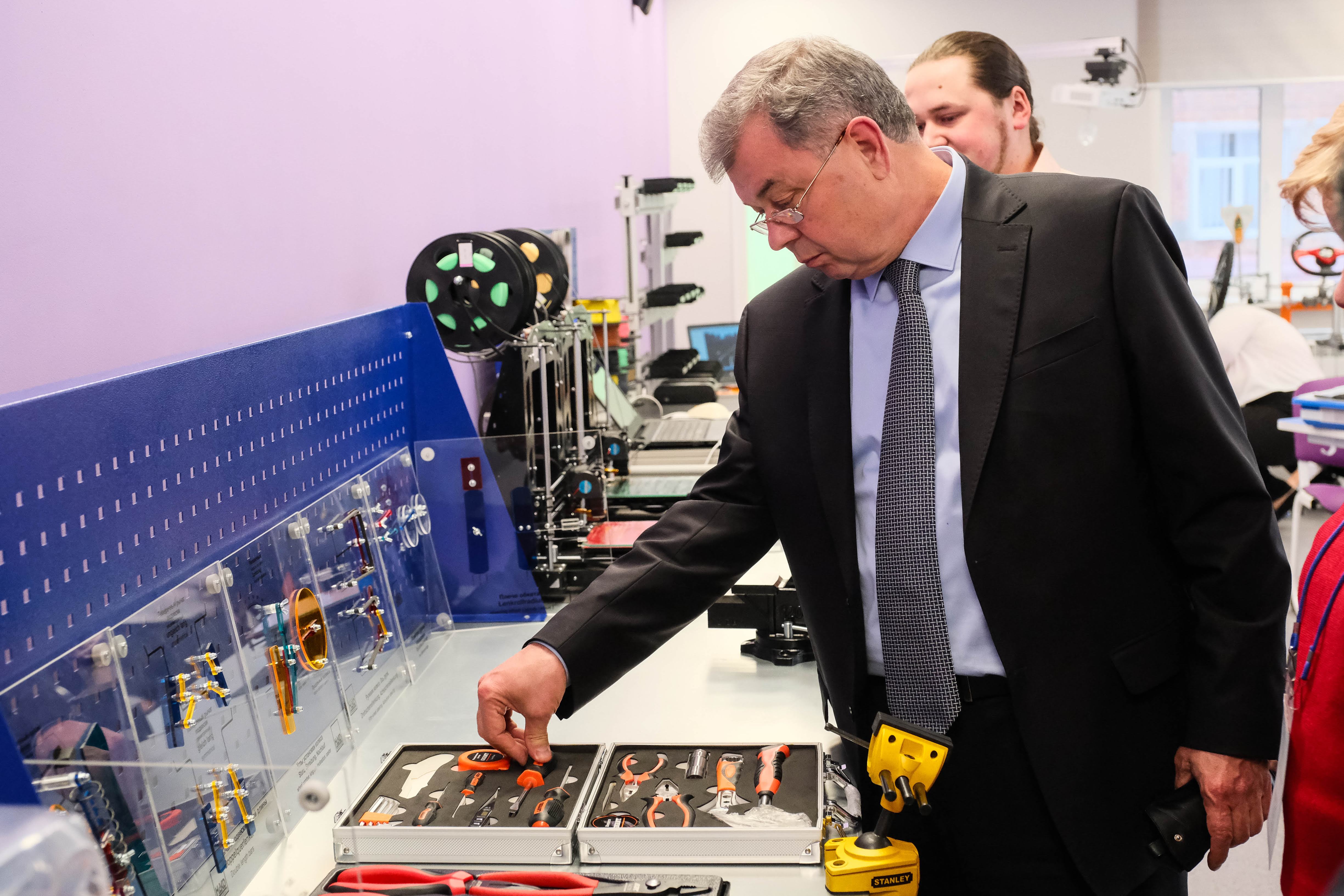 Открытие детского технопарка «Кванториум»     в Калуге
Министерство образования и науки калужской области
Дополнительное образование детей в сфере естественнонаучного и технического творчества на базе общеобразовательных школ. В этом году в трех школах области были открыты современные центры школьного технического творчества,  на базе которых начата работа по апробации современной модели школьного инженерного  образования
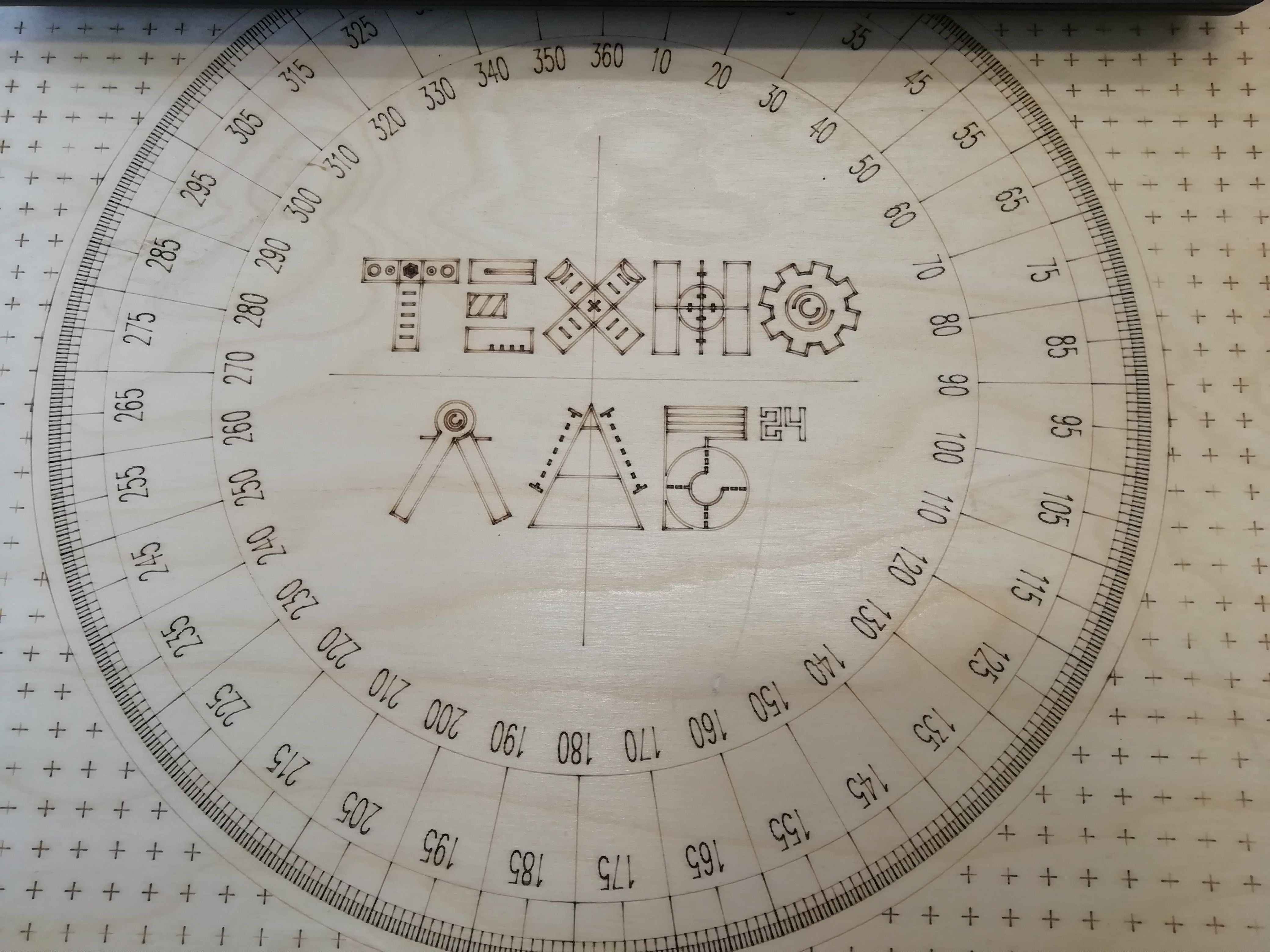 Центры технического творчества («Технолаб») были открыты в Малоярославце, Жукове и Балабаново
Министерство образования и науки калужской области
Центр технического творчества «Технолаб»
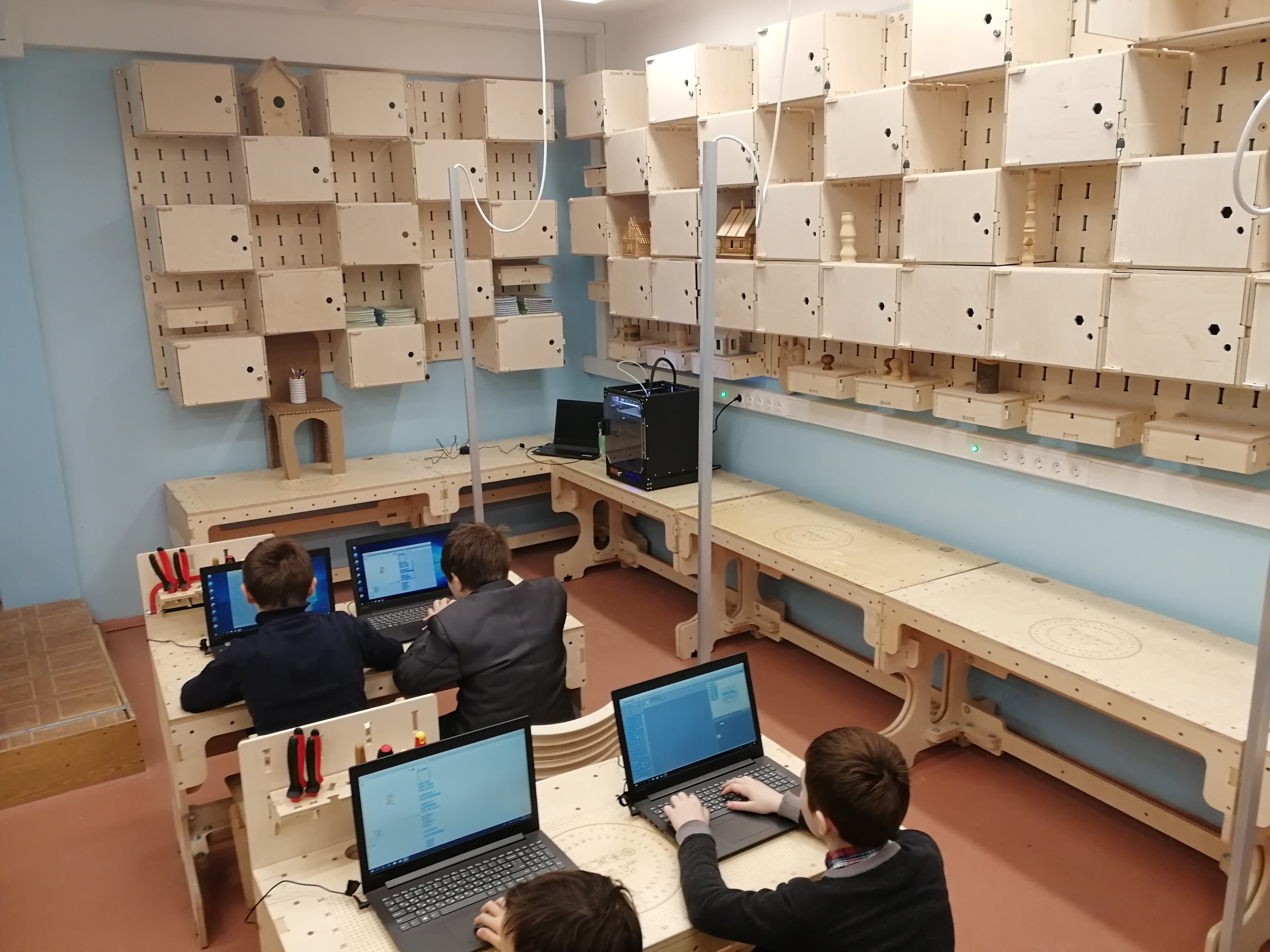 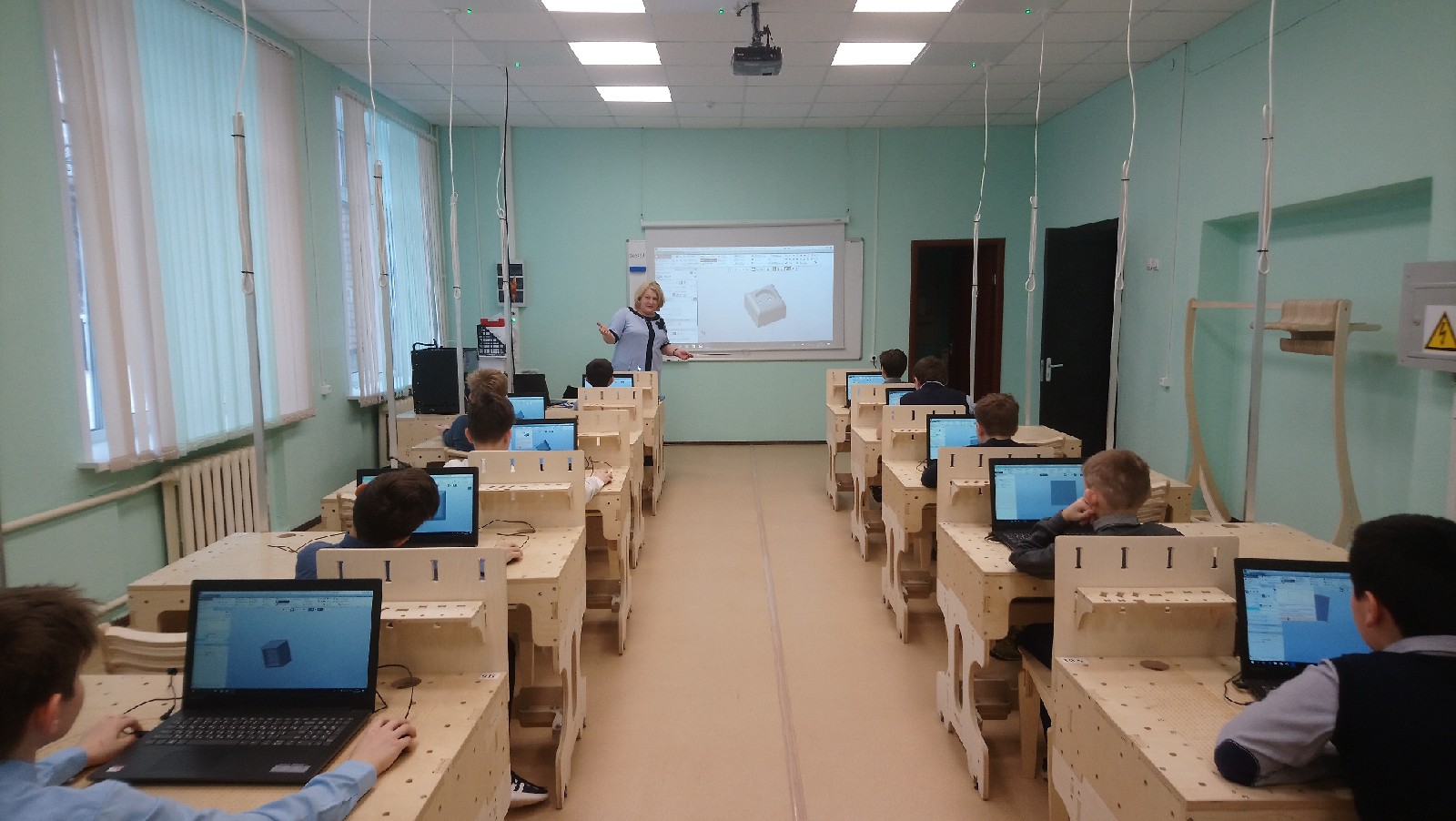 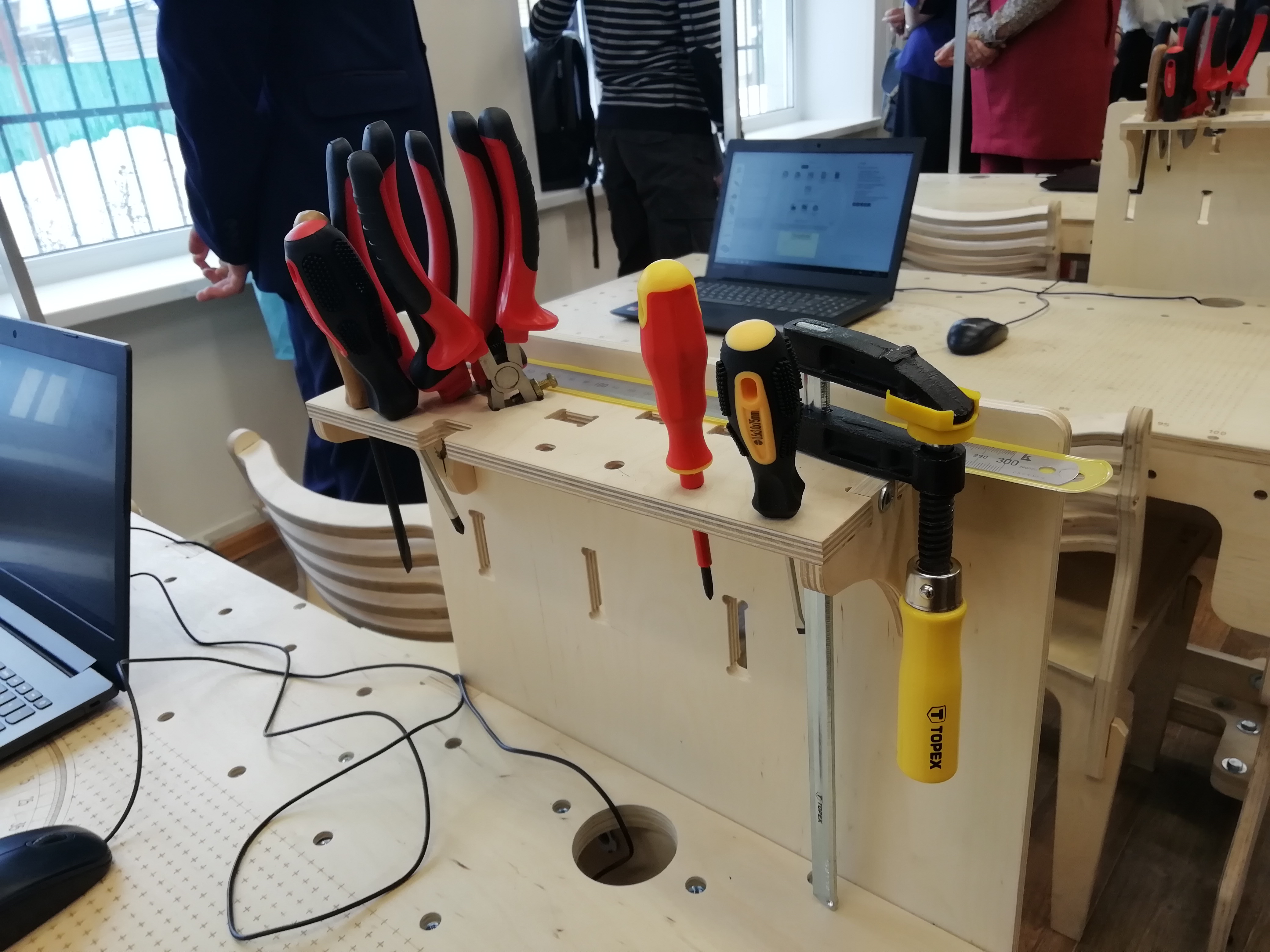 г. Жуков
г. Балабаново
г. Малоярославец
Министерство образования и науки калужской области
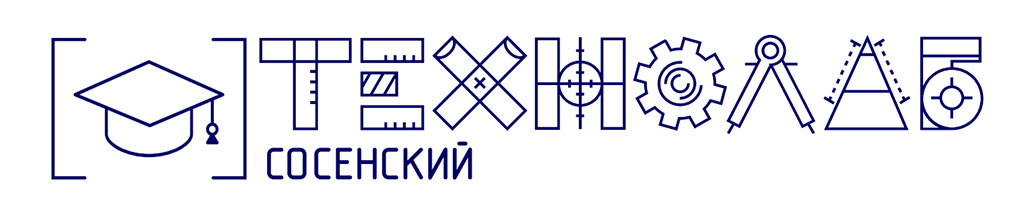 Центр молодежного инновационного  творчества открыт также в г. Сосенский на базе  Сосенского политехнического колледжа. Сегодня в нем получают дополнительное образование  в сфере робототехники и конструирования.

К началу нового учебного года подобный центр планируется открыть в г. Калуге.
Министерство образования и науки калужской области
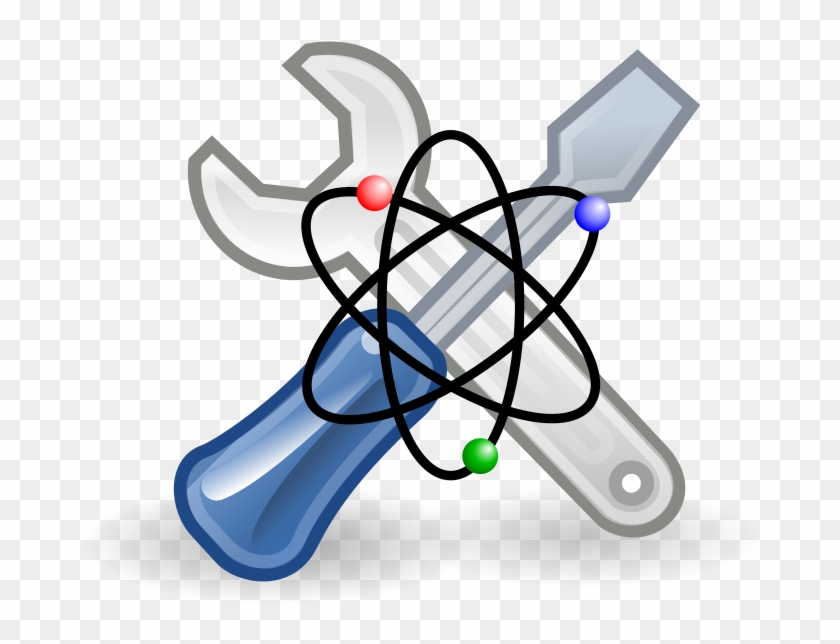 Проект «Создание и развитие на территории города распределенного детского технологического парка»

Модернизация школьных кабинетов технологии в Обнинске
Министерство образования и науки калужской области
Создание центра дополнительного образования информационно-технологического профиля  – «IT-куб».           (на базе IT-лицея в «Веснушках»)
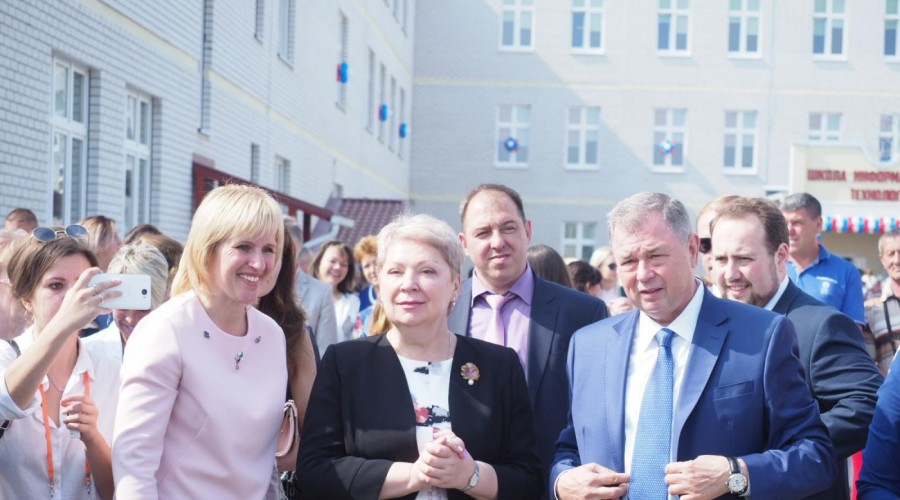 Открытие IT-лицея в миниполисе «Веснушки»
Министерство образования и науки калужской области
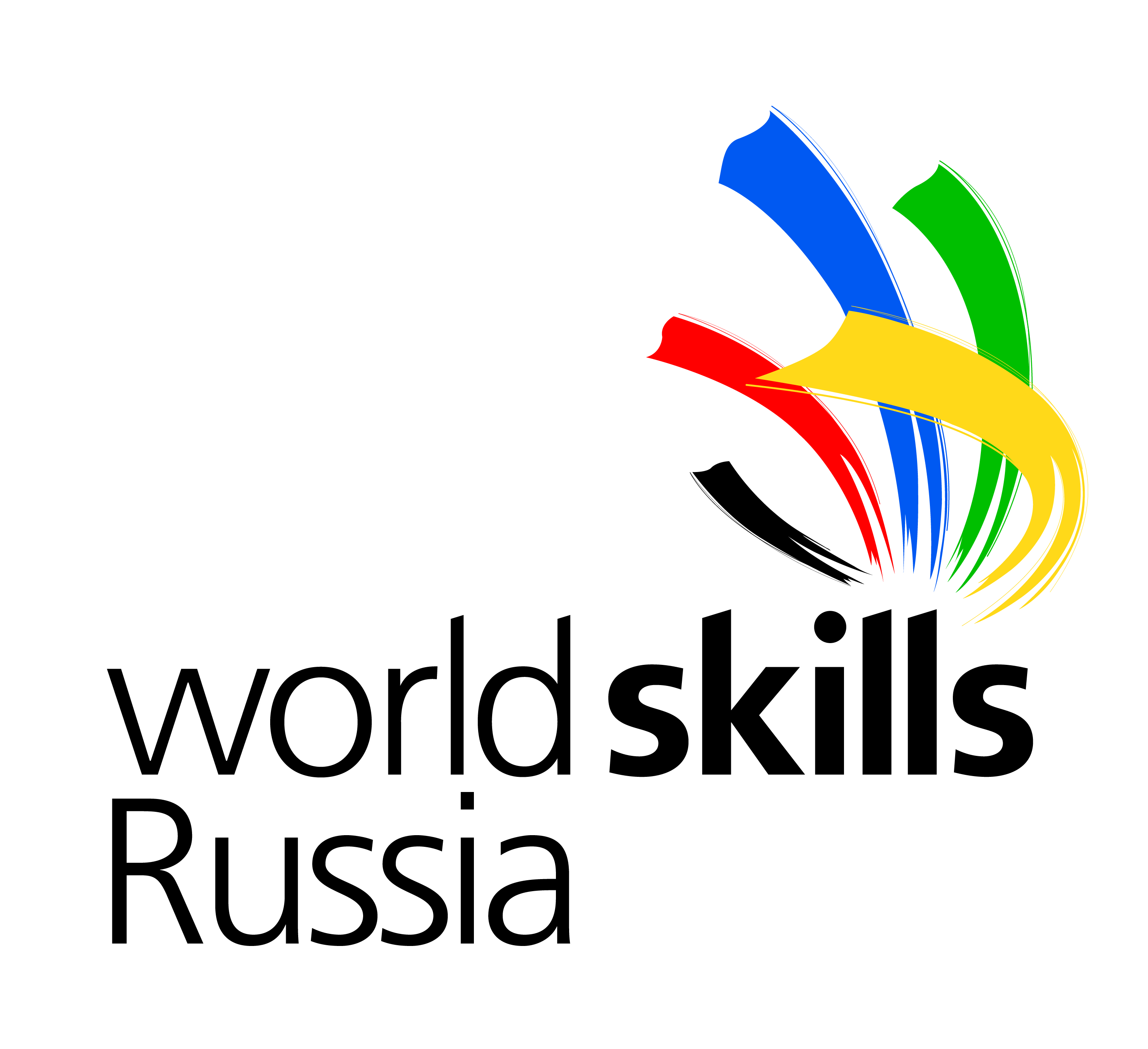 Модернизация среднего профессионального образования
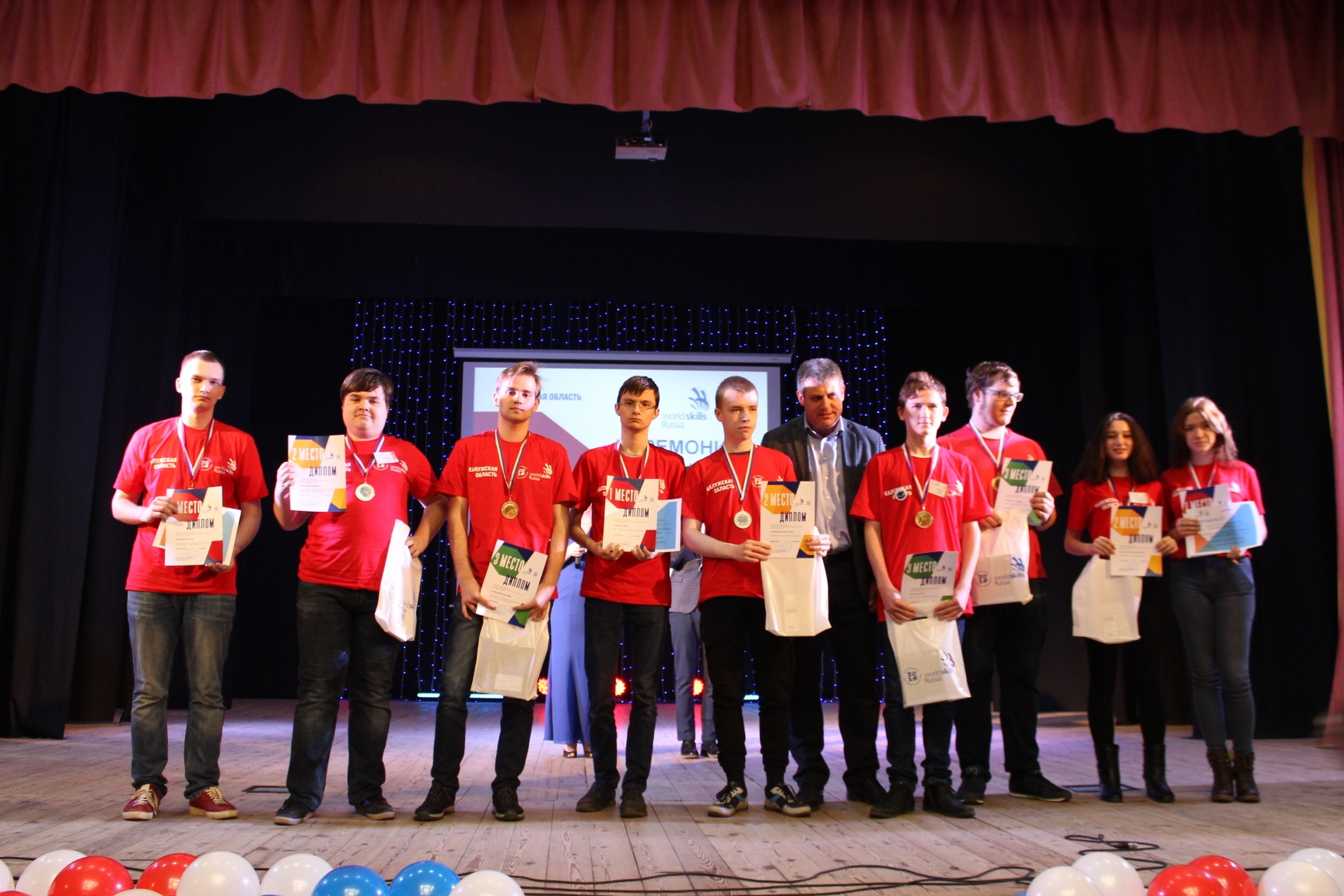 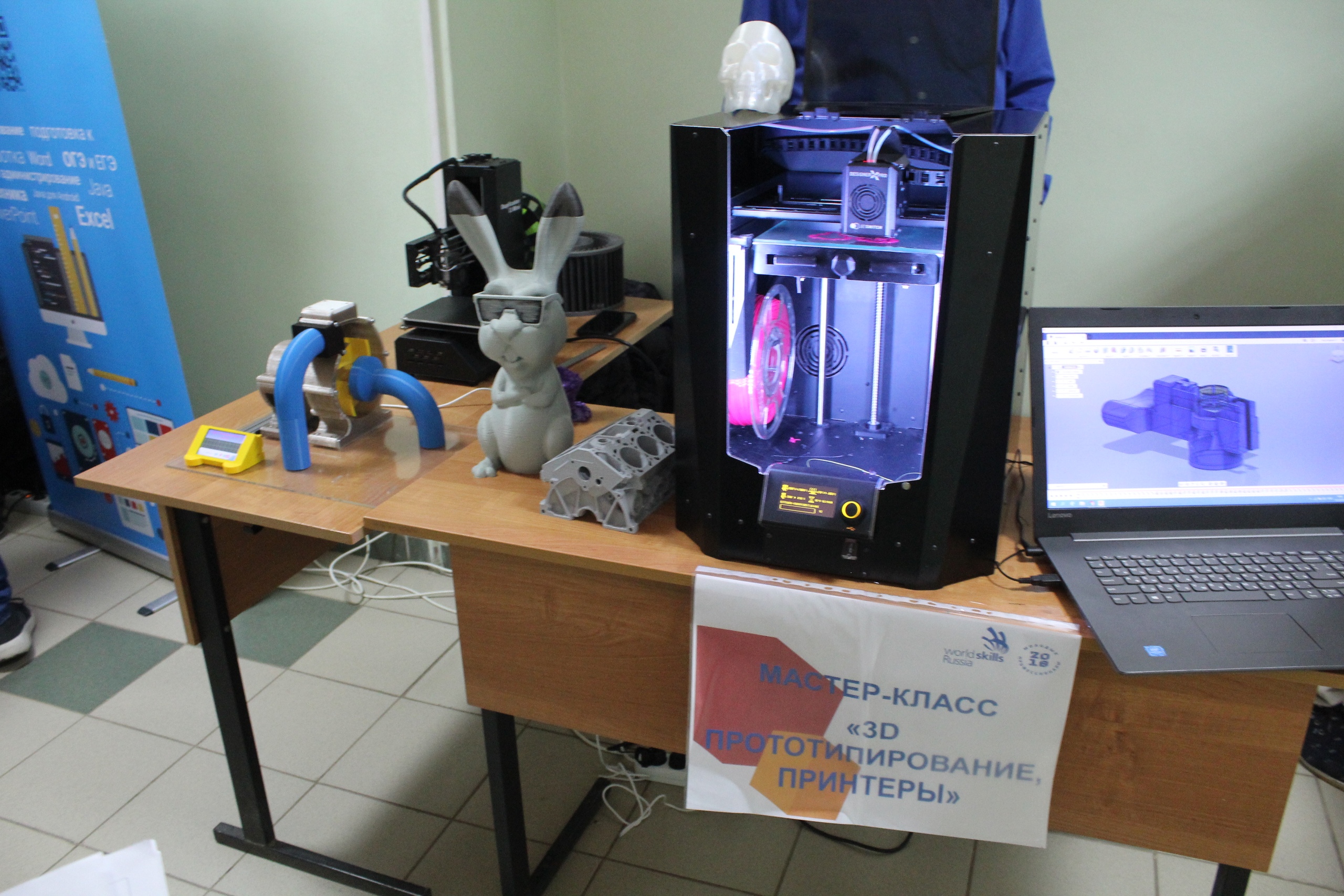 Министерство образования и науки калужской области
В рамках национального проекта в 2018/2019 гг.  пять профессиональных образовательных организаций  области получили из федерального бюджета гранты в виде субсидий на модернизацию своей учебно- материальной базы в общей сложности в объеме около        100 млн. рублей. 
	- «Обнинский колледж технологий и услуг». 

	 - «Калужский колледж экономики и технологий». 

	 - «Калужский технический колледж». 

	 - «Губернаторский аграрный колледж». 

	- Калужский техникум электронных приборов.
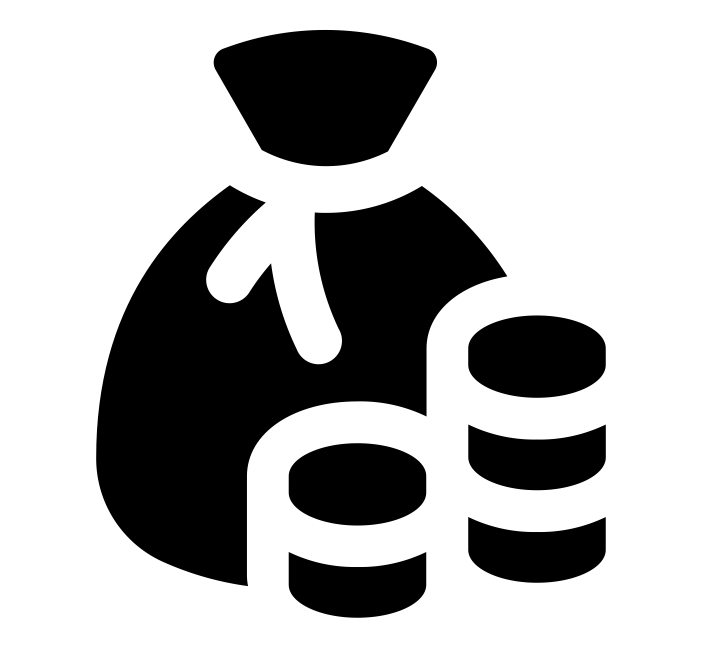 Министерство образования и науки калужской области
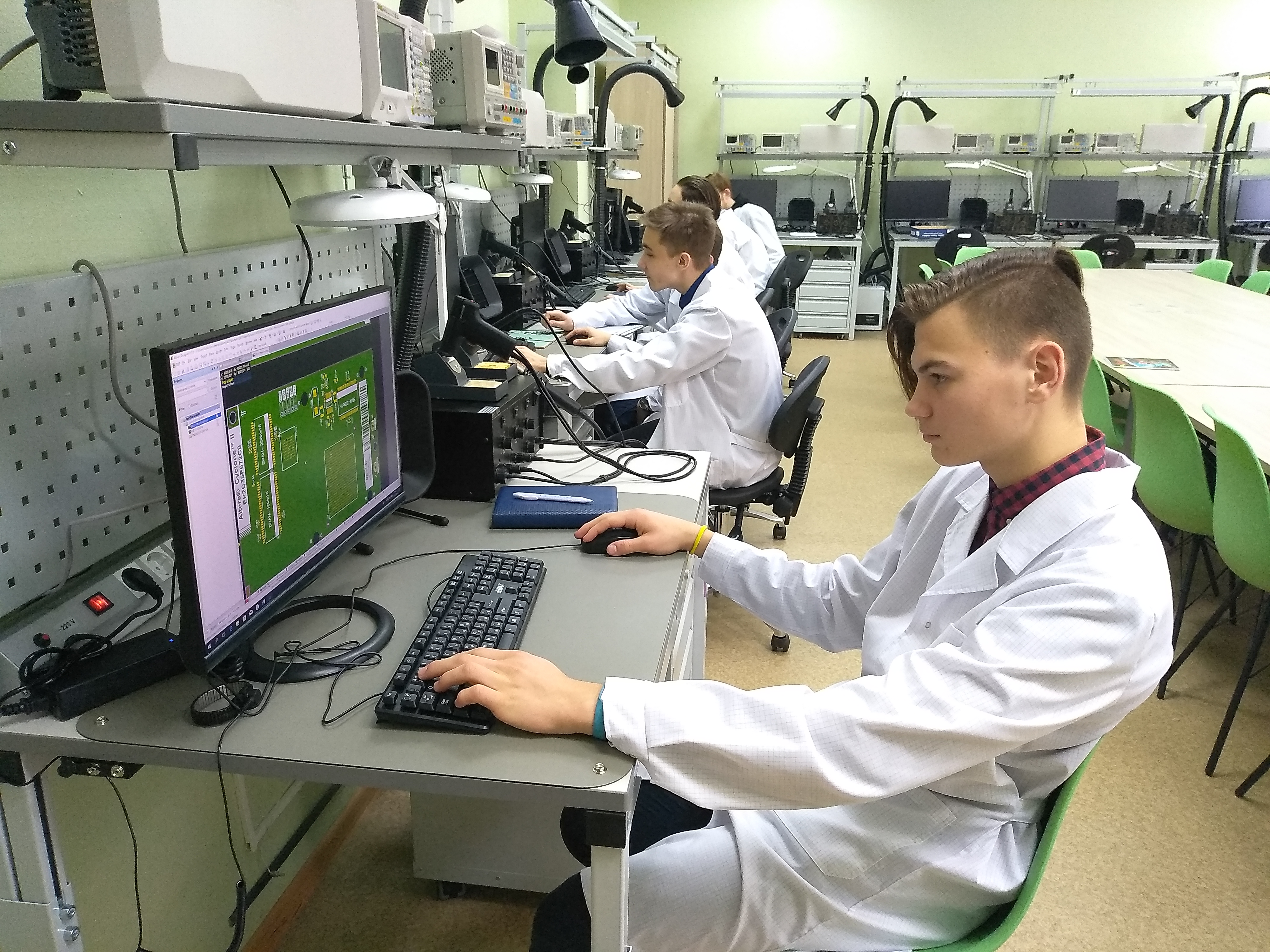 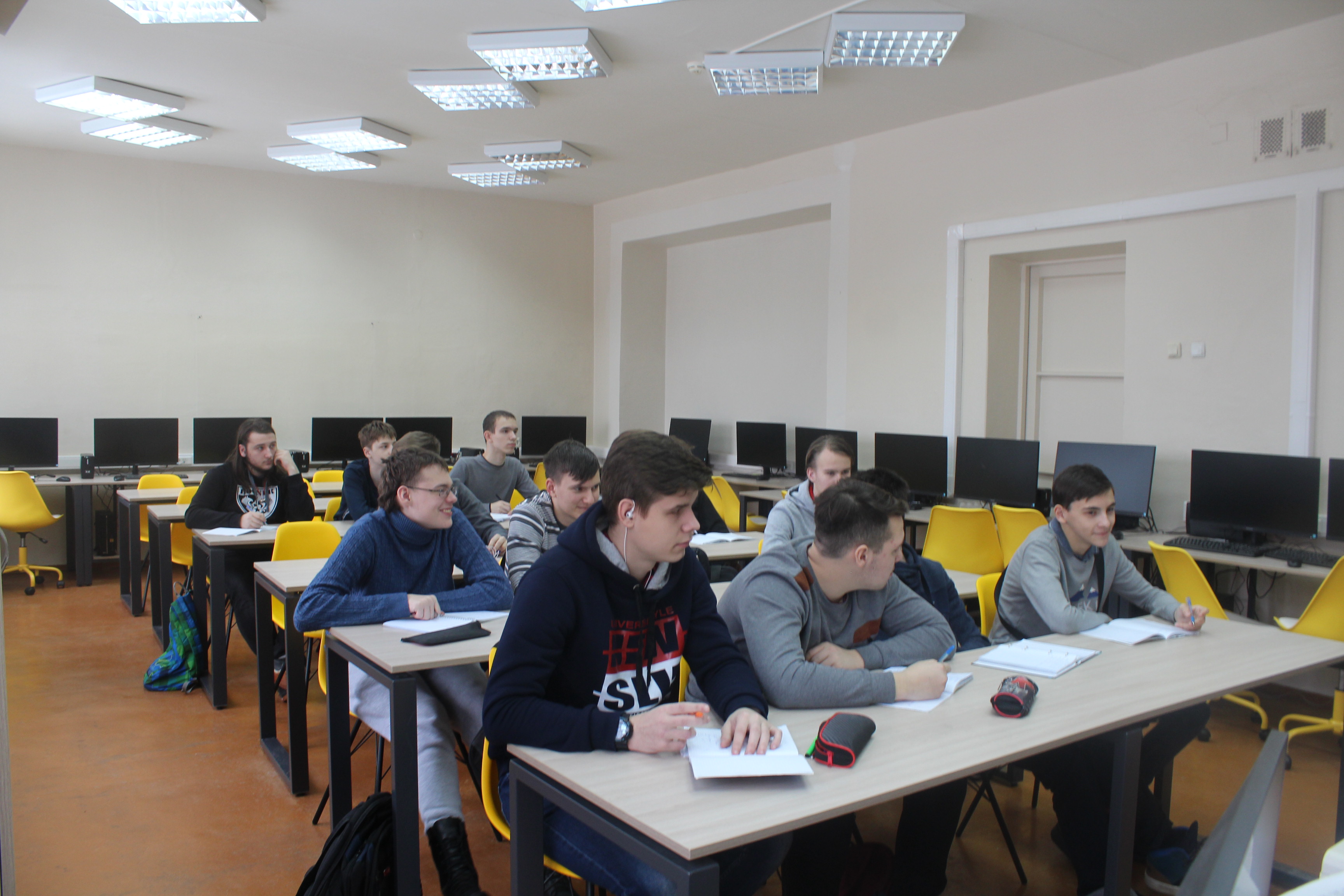 Калужский техникум электронных приборов
Министерство образования и науки калужской области
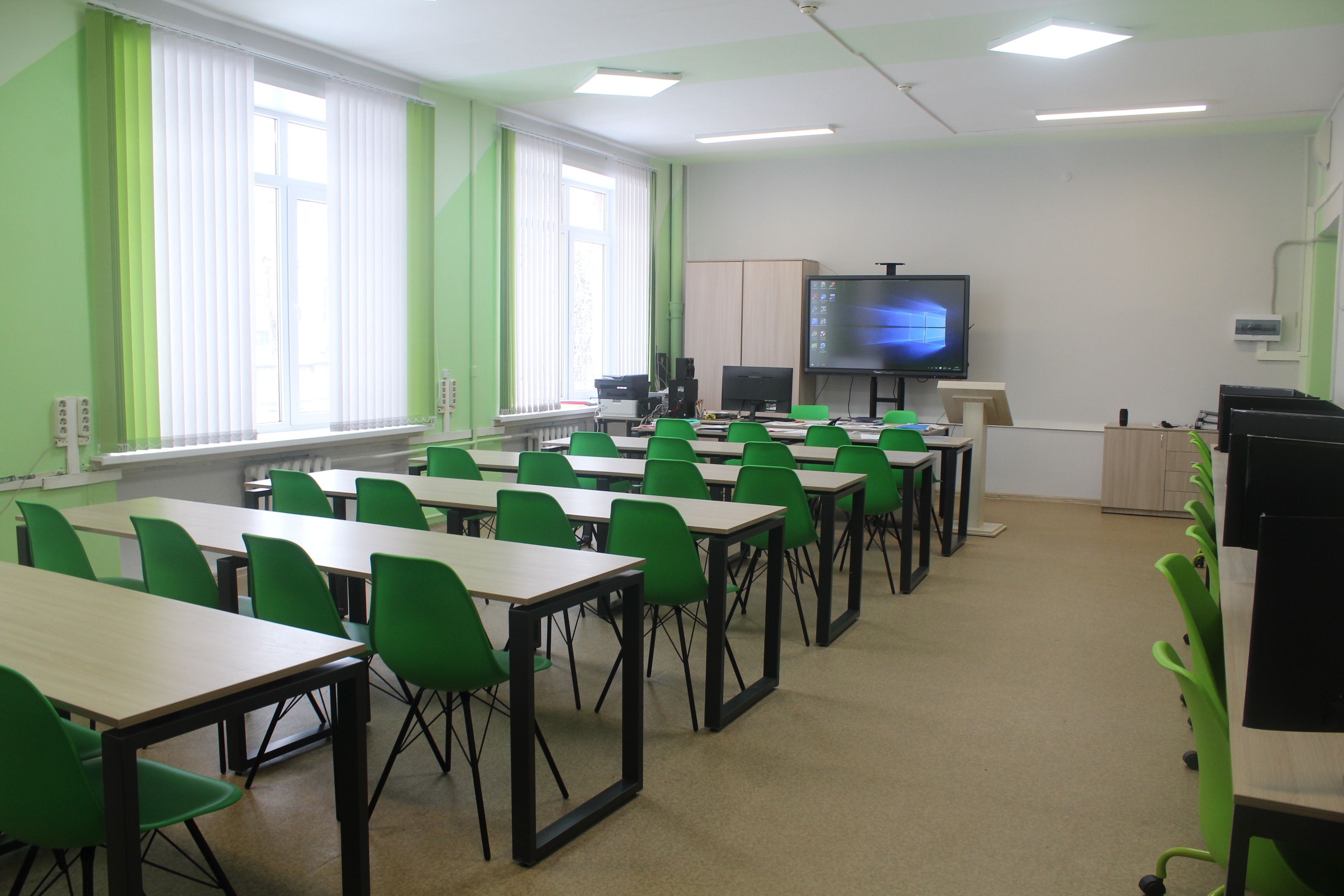 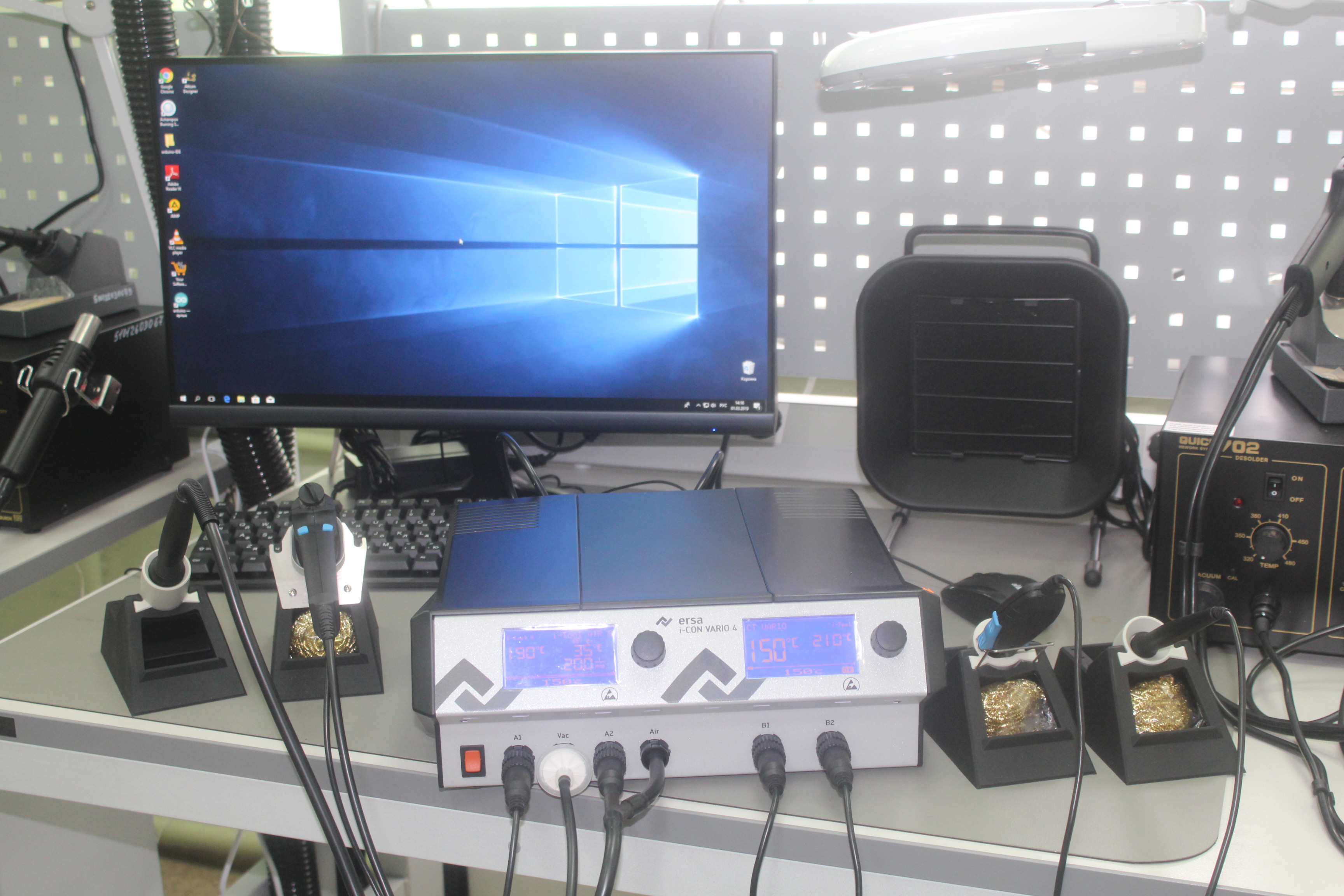 Калужский техникум электронных приборов
Министерство образования и науки калужской области
Калужская область активно участвует в движении «Worldskills»» и апробации новых форм итоговой аттестации выпускников колледжей в форме демонстрационного экзамена.
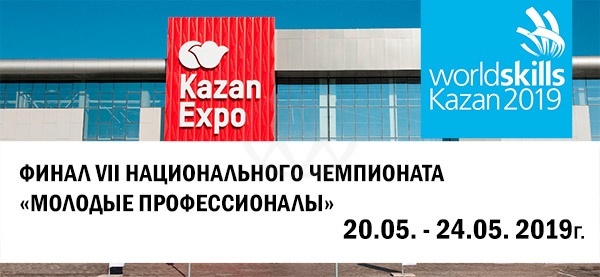 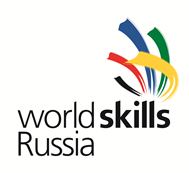 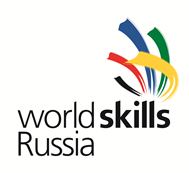 Представитель Обнинского колледжа технологий и услуг по компетенции «Ресторанный сервис» и студент Калужского технического колледжа по компетенции «Веб-дизайн и разработка» вышли в Финал VII Национального чемпионата «Молодые профессионалы» (WorldSkills Russia) в 2019.
Министерство образования и науки калужской области
Реформа, направленная  на развитие кадрового потенциала образования

  внедрение национальной системы профессионального роста педагогических работников, 

обновление порядка и процедуры  аттестации руководителей  и педагогов общеобразовательных организаций;

- изменение  системы повышения квалификации работников образования, перевод ее в формат непрерывного образования к 2024 году;
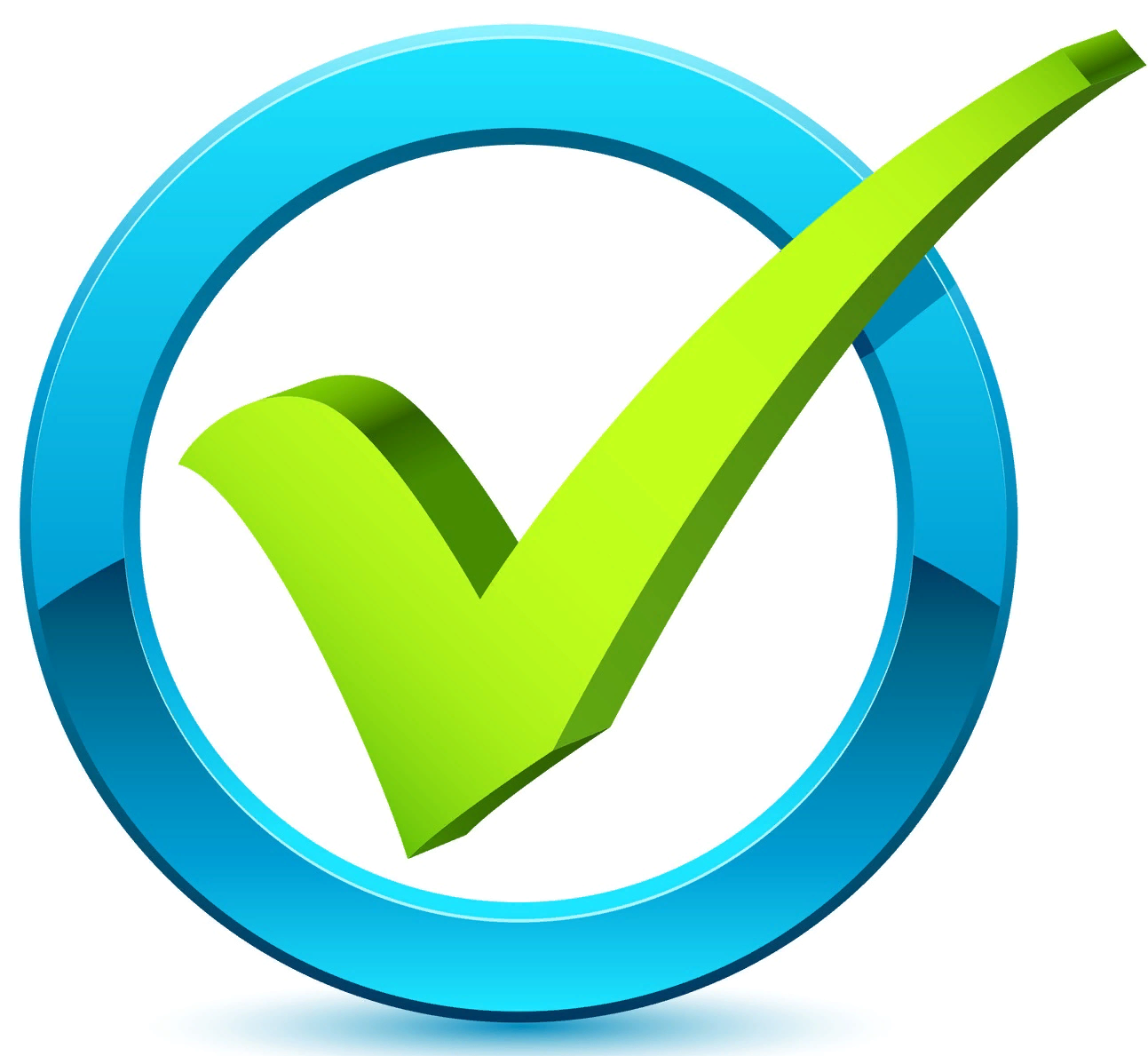 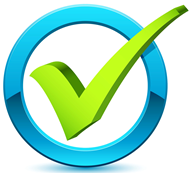 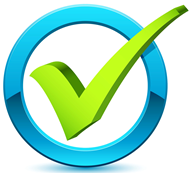 Министерство образования и науки калужской области
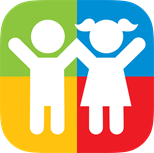 ДОШКОЛЬНОЕ ОБРАЗОВАНИЕ
к 2021 году будет обеспечена 100-процентная  доступность дошкольного образования для детей в возрасте до 3 лет. 

Пути  реализации :
2019: строительство пяти зданий дошкольных образовательных организаций (Калуга, Козельск, Обнинск, Малоярославец, Балабаново). 

2020: введение в строй шести детских садов                           (Калуга (2), Обнинск, Кондрово, Ферзиковский район, Перемышльский район)
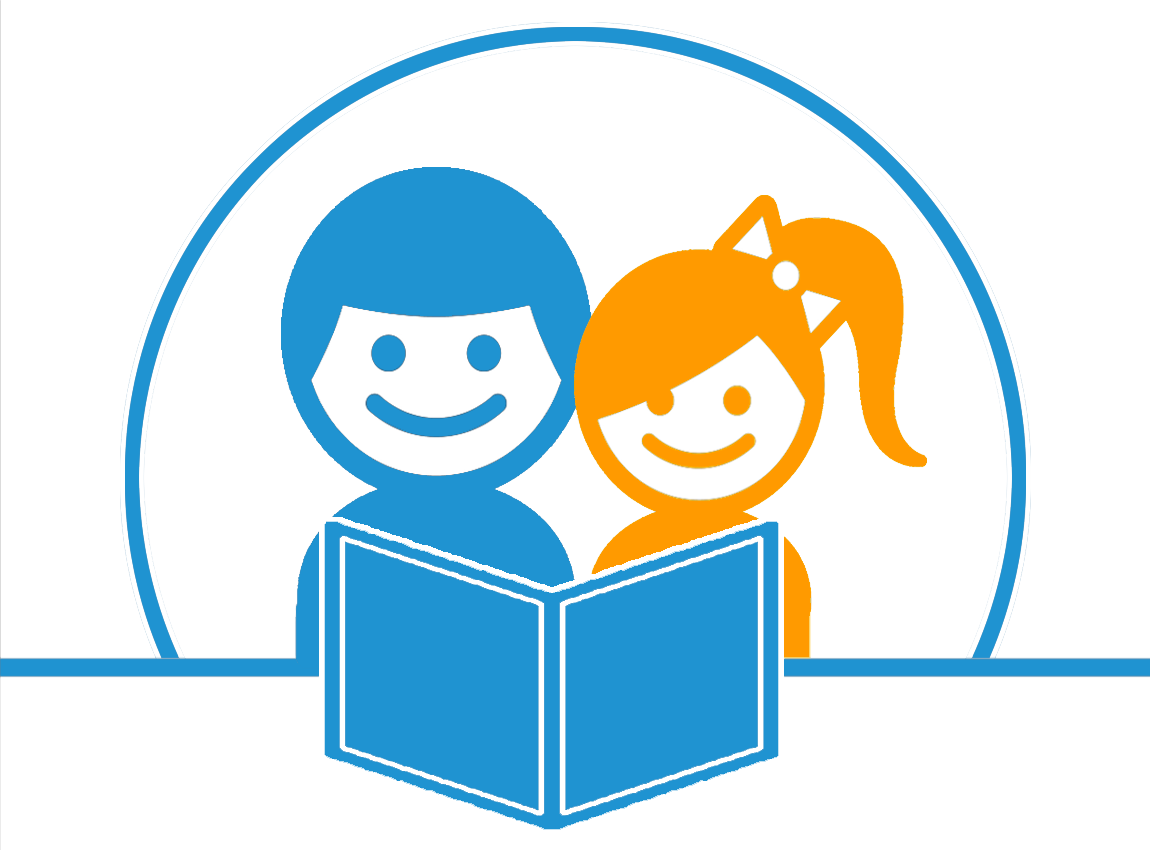 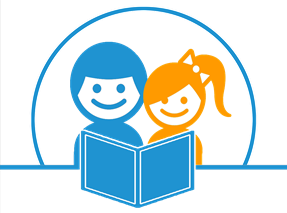 Министерство образования и науки калужской области
Обучение учителей и руководителей работе в новых условиях
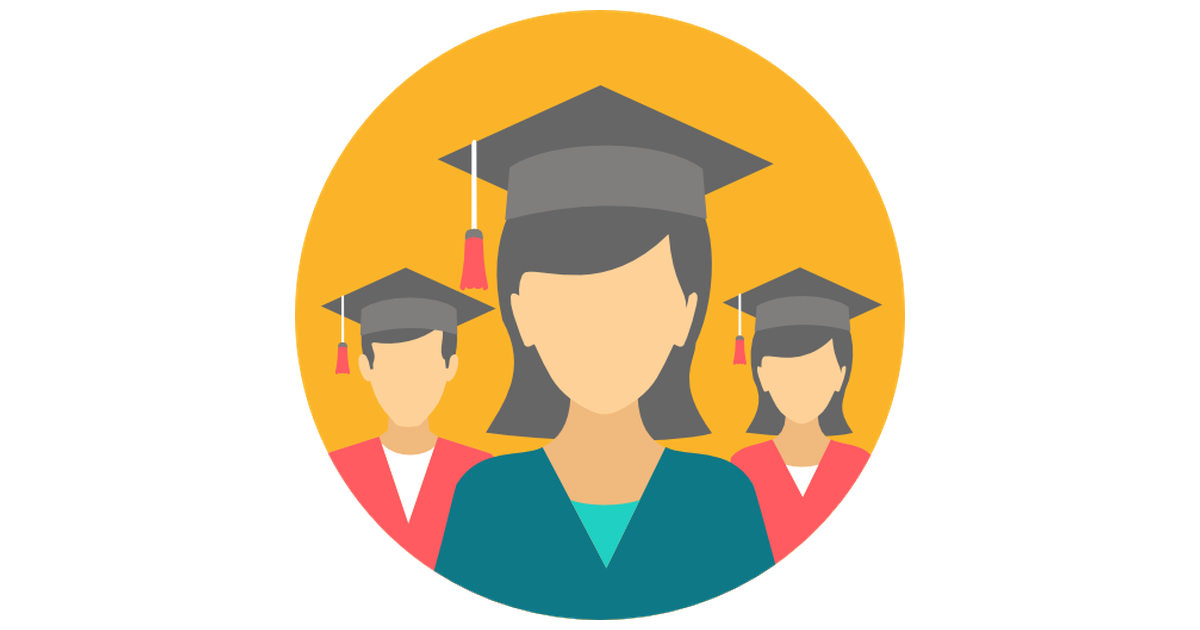 МИНИСТЕРСТВО ОБРАЗОВАНИЯ И НАУКИ КАЛУЖСКОЙ ОБЛАСТИ
Президент утвердил перечень поручений по итогам заседания наблюдательного совета
автономной некоммерческой организации «Агентство стратегических инициатив
по профдвижению новых проектов», состоявшегося 15.01.2019 года 
Правительству Российской Федерации с участием ПАО «Сбербанк России» и Агентства
стратегических инициатив принять решения:

а) о проведении в 2019/2020 учебном году апробации цифровой платформы
персонализированного обучения, обеспечивающей реализацию индивидуальных траекторий
обучения и оценки результатов, на базе организаций, реализующих программы основного
общего образования, не менее чем в 5 субъектах Российской Федерации.

б) о внесении изменений в нормативно-правовые акты, регулирующие образовательную
деятельность в целях упрощения лицензирование и аккредитации такой деятельности,
осуществляемой с использованием дистанционных технологий на цифровой платформе.

Срок – 15 августа 2020 г.
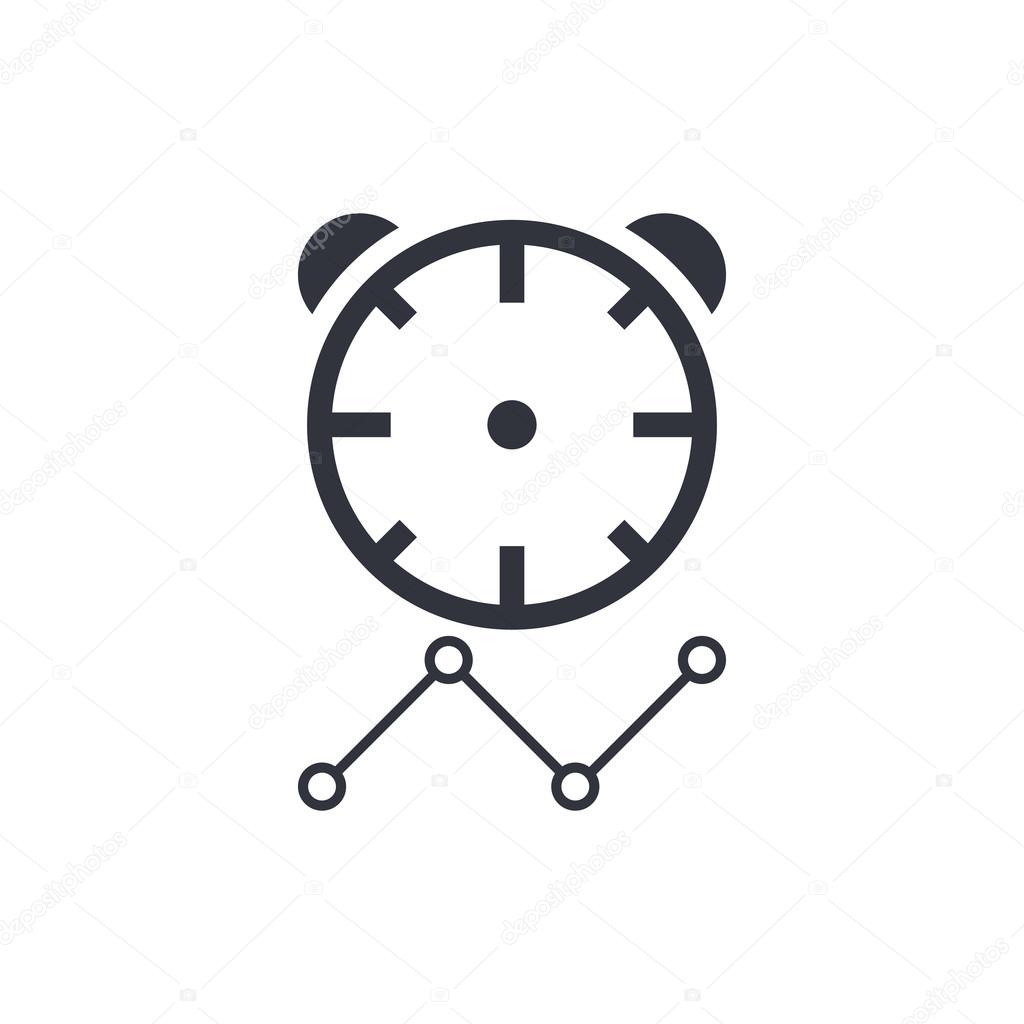 Министерство образования и науки калужской области
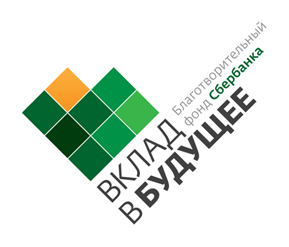 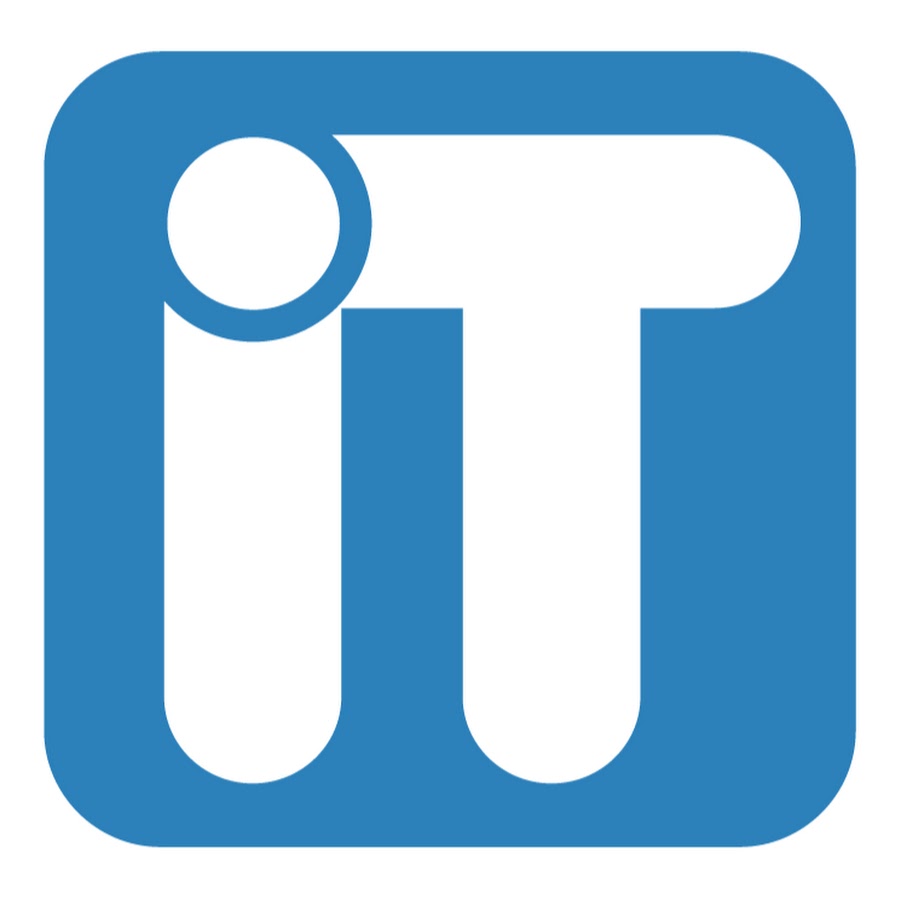 «Платформа для персонализированного компетентностного образования в школе»
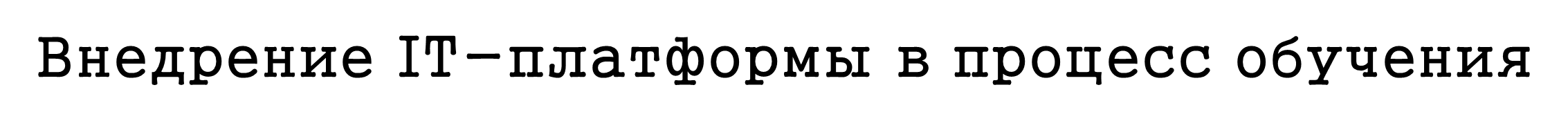 Министерство образования и науки калужской области
«Комплексная программа по развитию личностного роста»
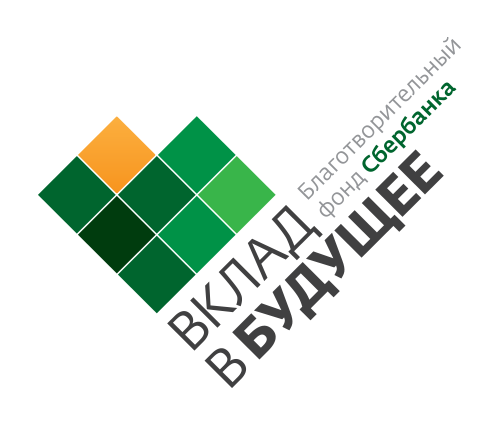 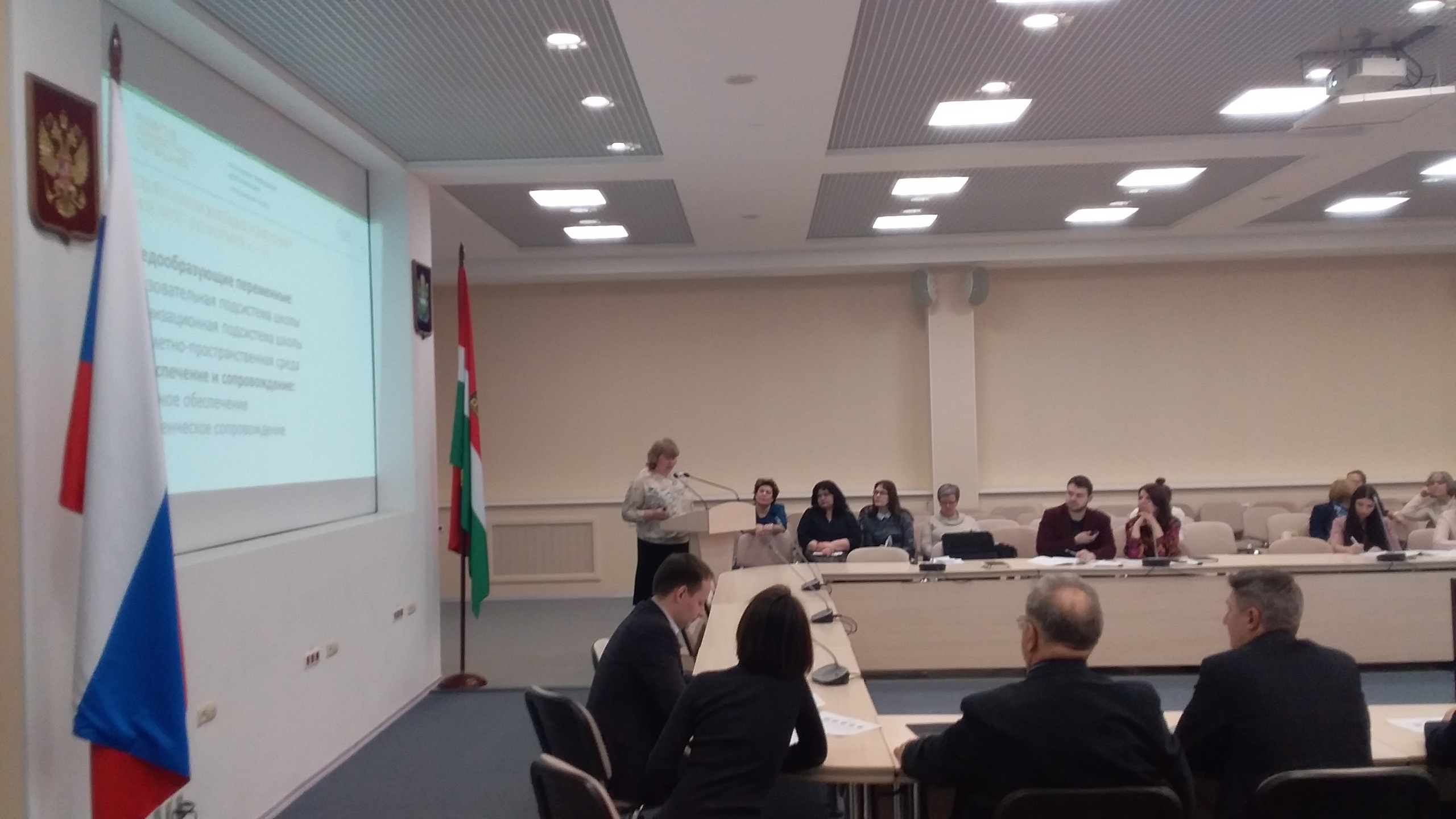 Обучение педагогов диагностике образовательной среды
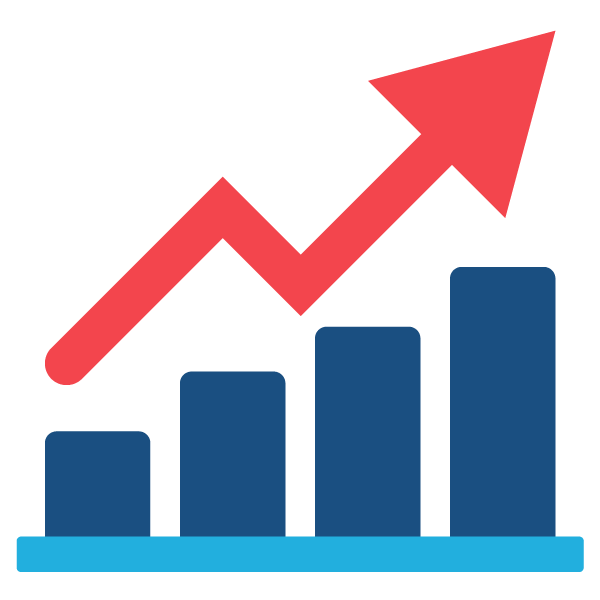 Министерство образования и науки калужской области
Изменение школьной среды
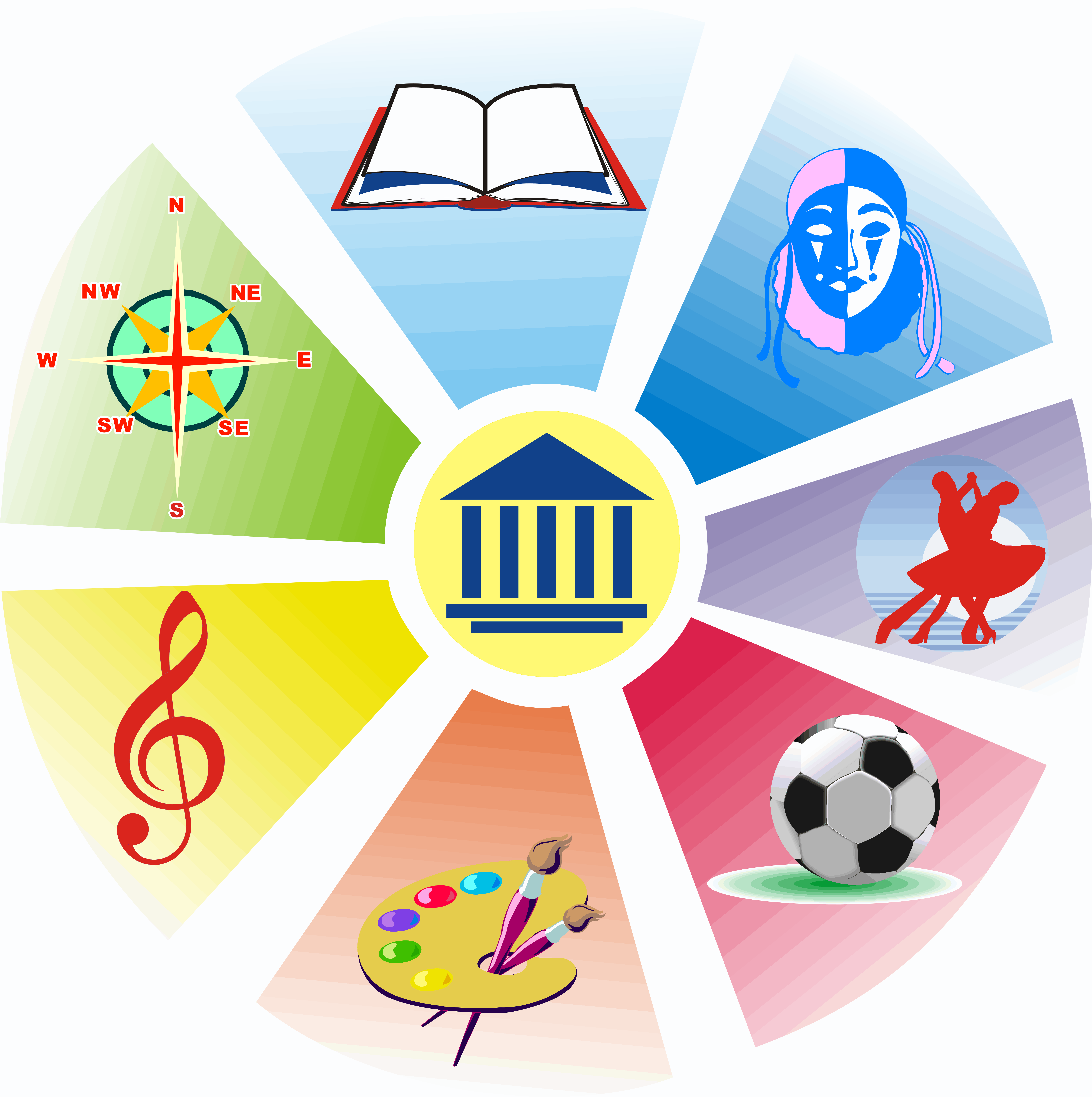 Министерство образования и науки калужской области
«Школьный климат»
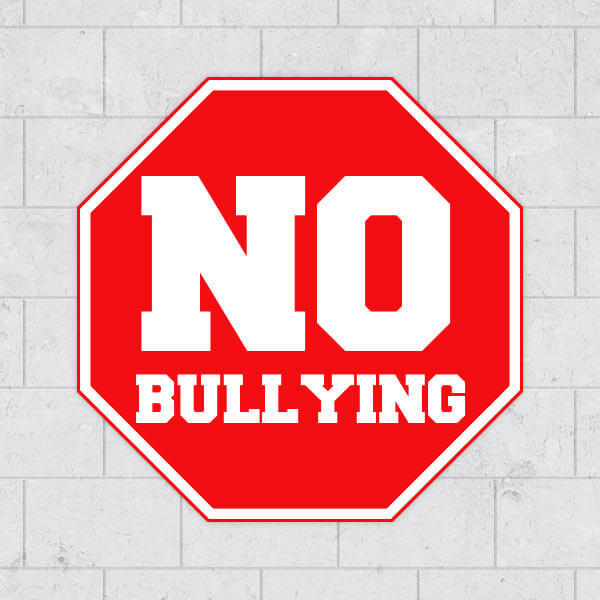 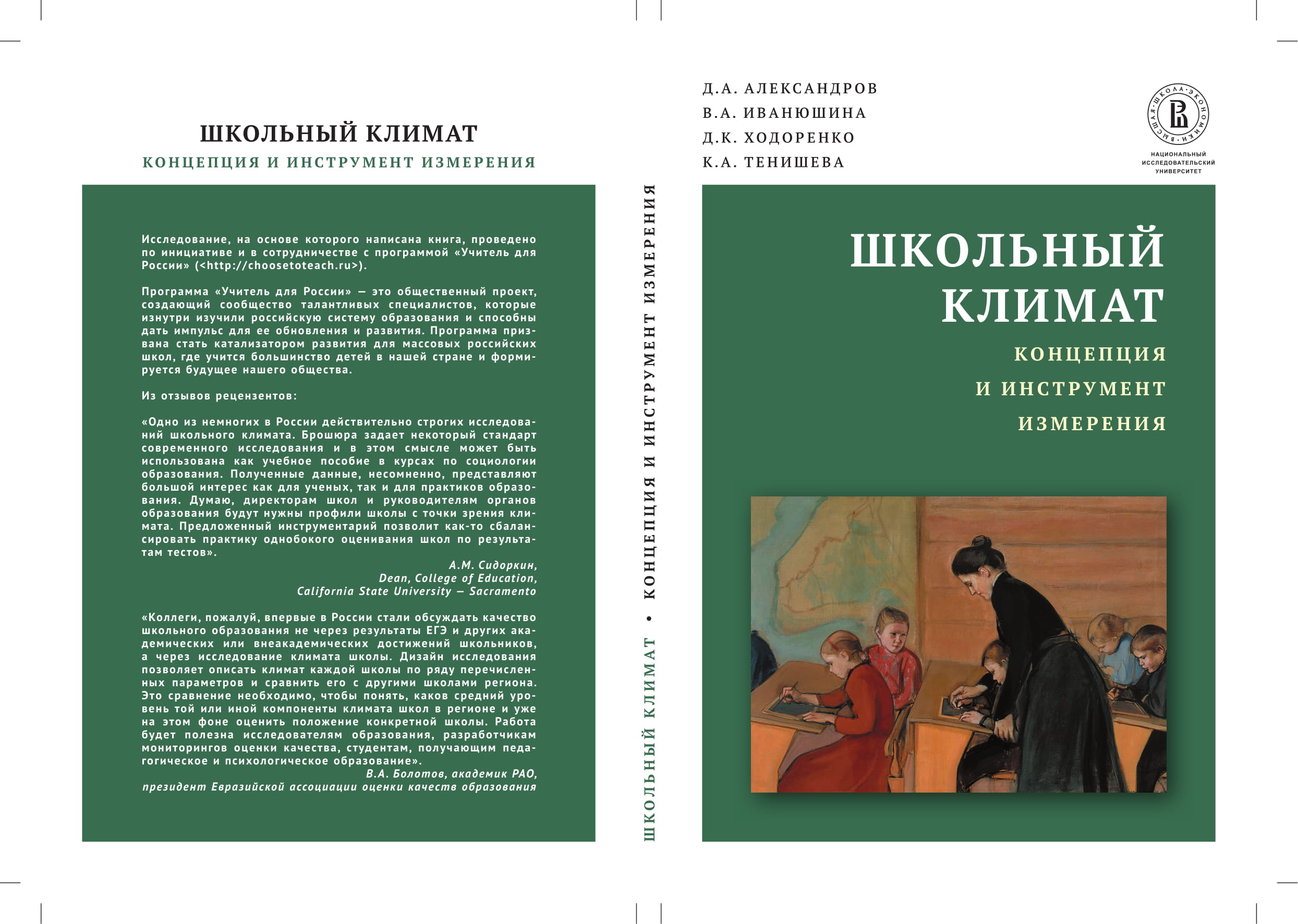 Впервые в России в Калужской области было проведено исследование с привлечением  внешних и независимых специалистов-экспертов на предмет состояния  школьного климата. 
По результатам представляется индивидуальный аналитический отчет о социально-психологическом климате каждой школы
Лаборатория социологии образования и науки НИУ ВШЭ в Санкт-Петербурге разработала инструмент для оценки школьного климата
Министерство образования и науки калужской области
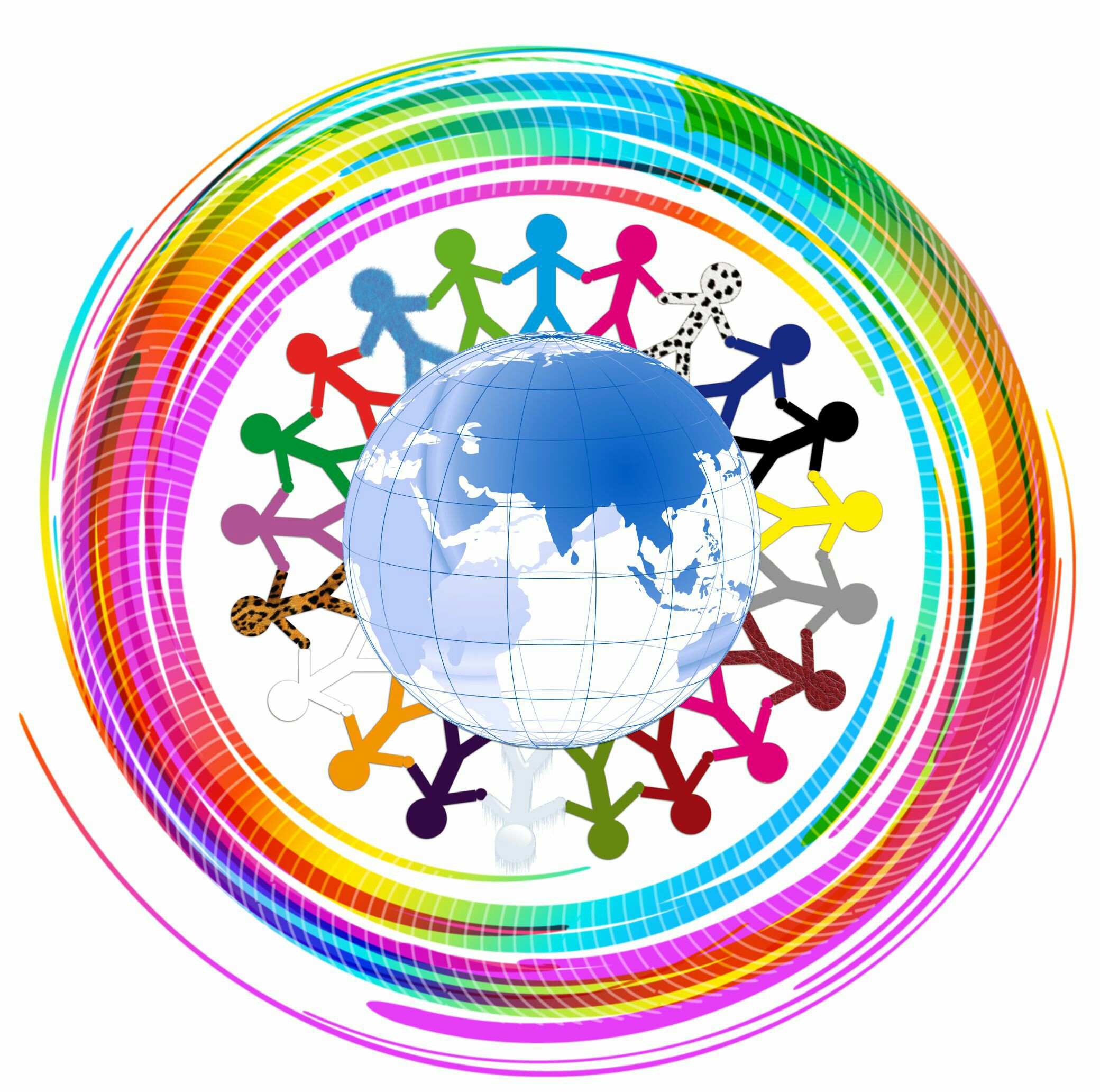 «Одинаково разные»
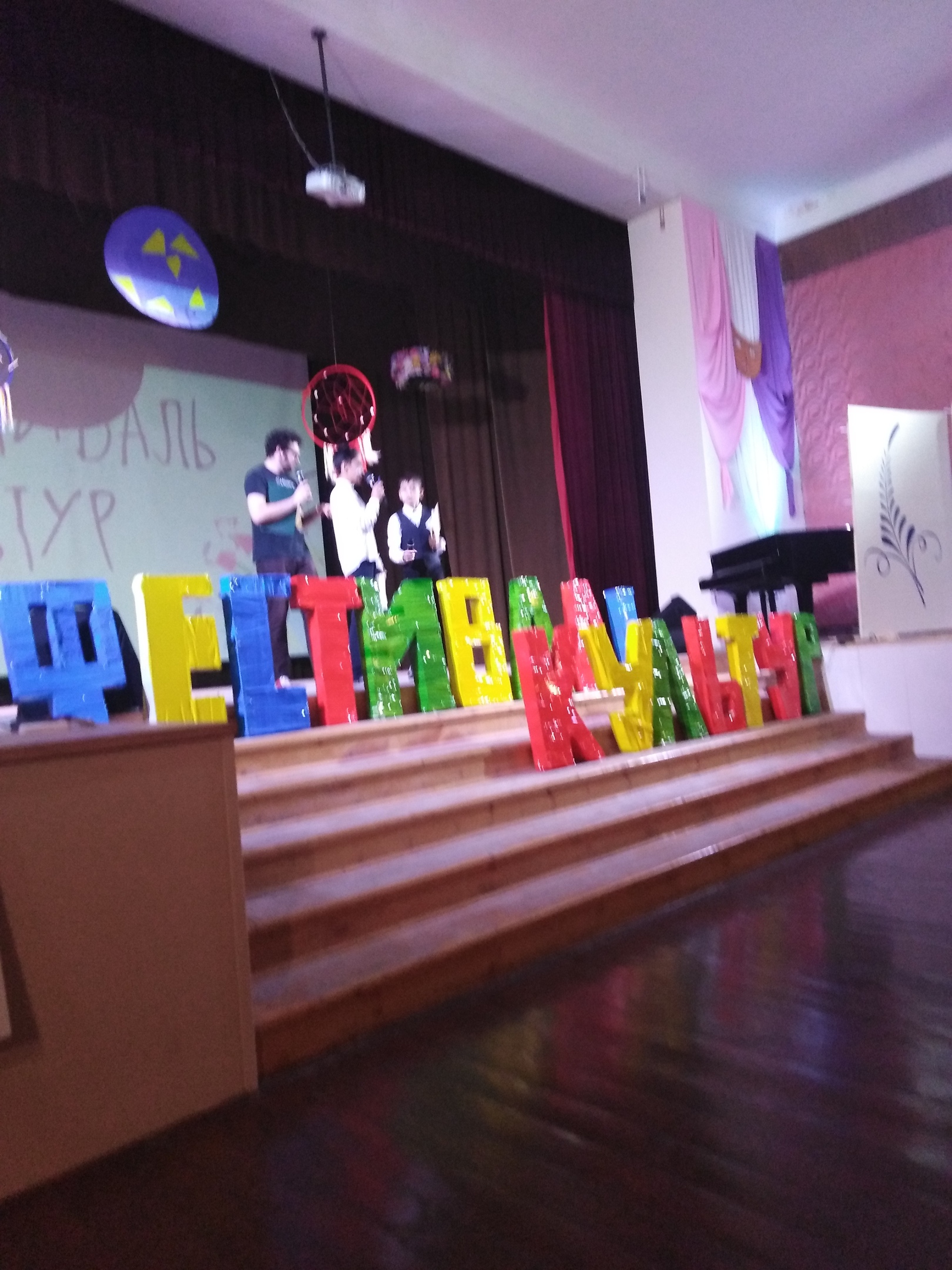 Работа по социальной адаптации детей-мигрантов и интеграции их в российское общество и аккультурации в среде населения региона
Министерство образования и науки калужской области
Развитие кадрового потенциала системы образования
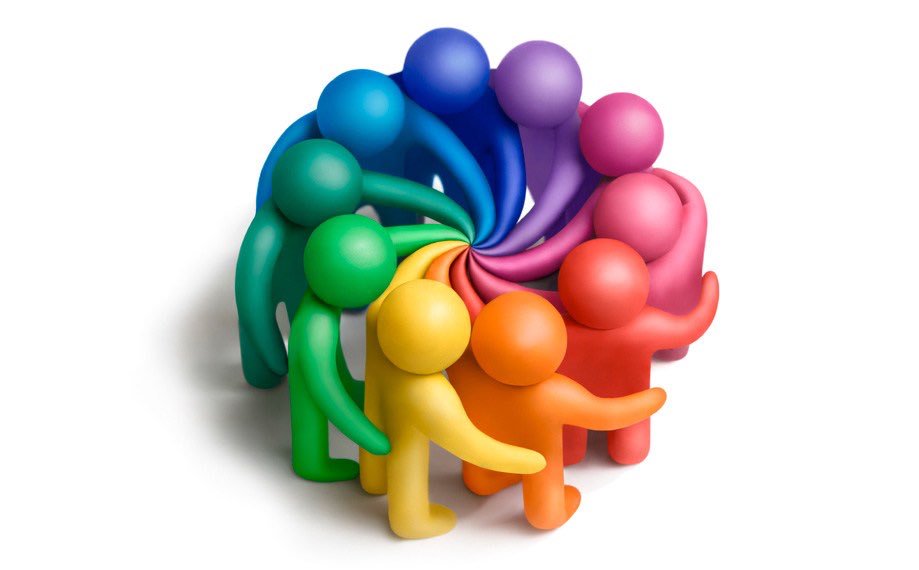 Министерство образования и науки калужской области
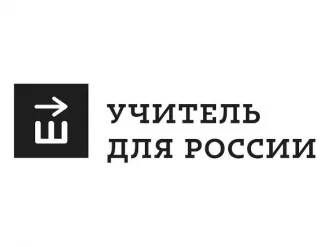 «Учитель для России»
Привлечение выпускников лучших вузов страны в качестве учителей в региональные школы.
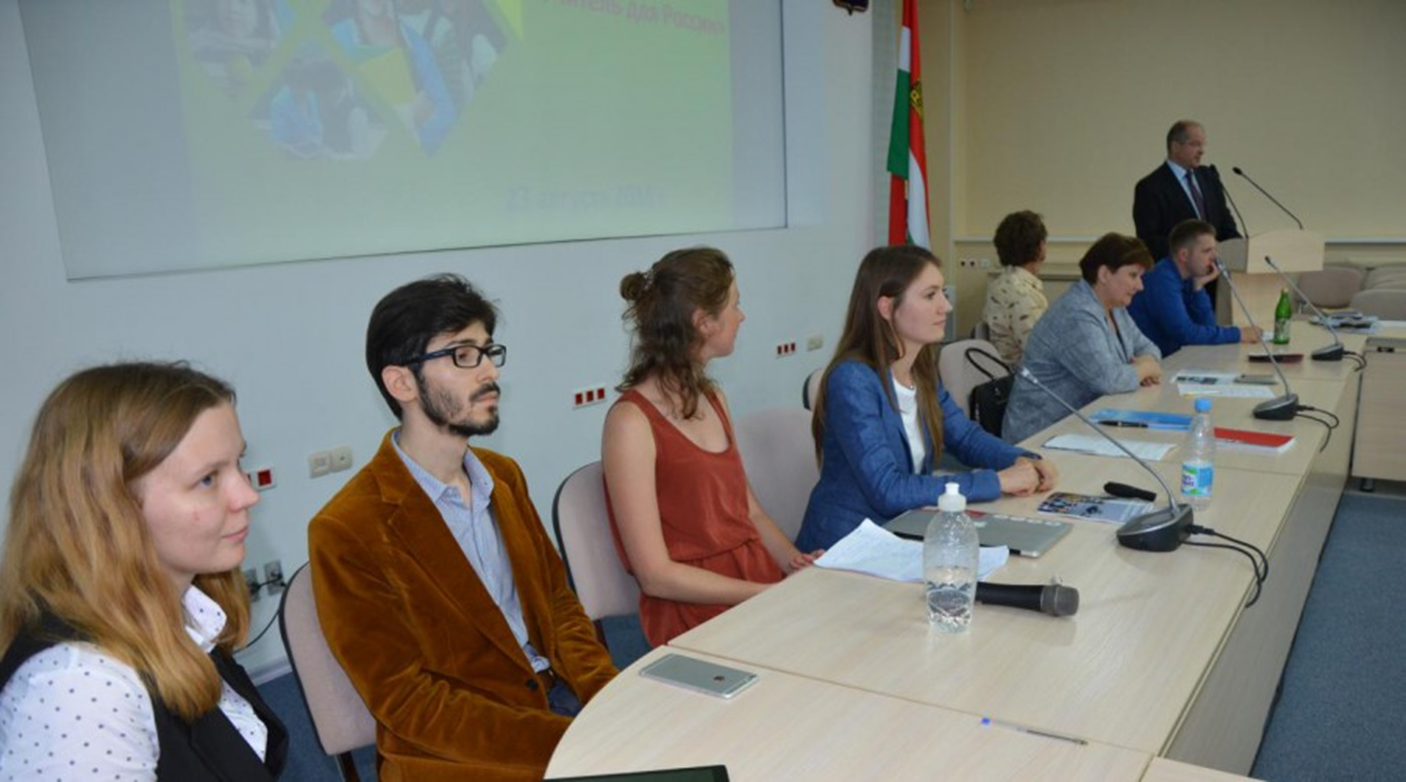 Презентация проекта «Учитель для России» в Калужской области
Министерство образования и науки калужской области
«Современный директор»
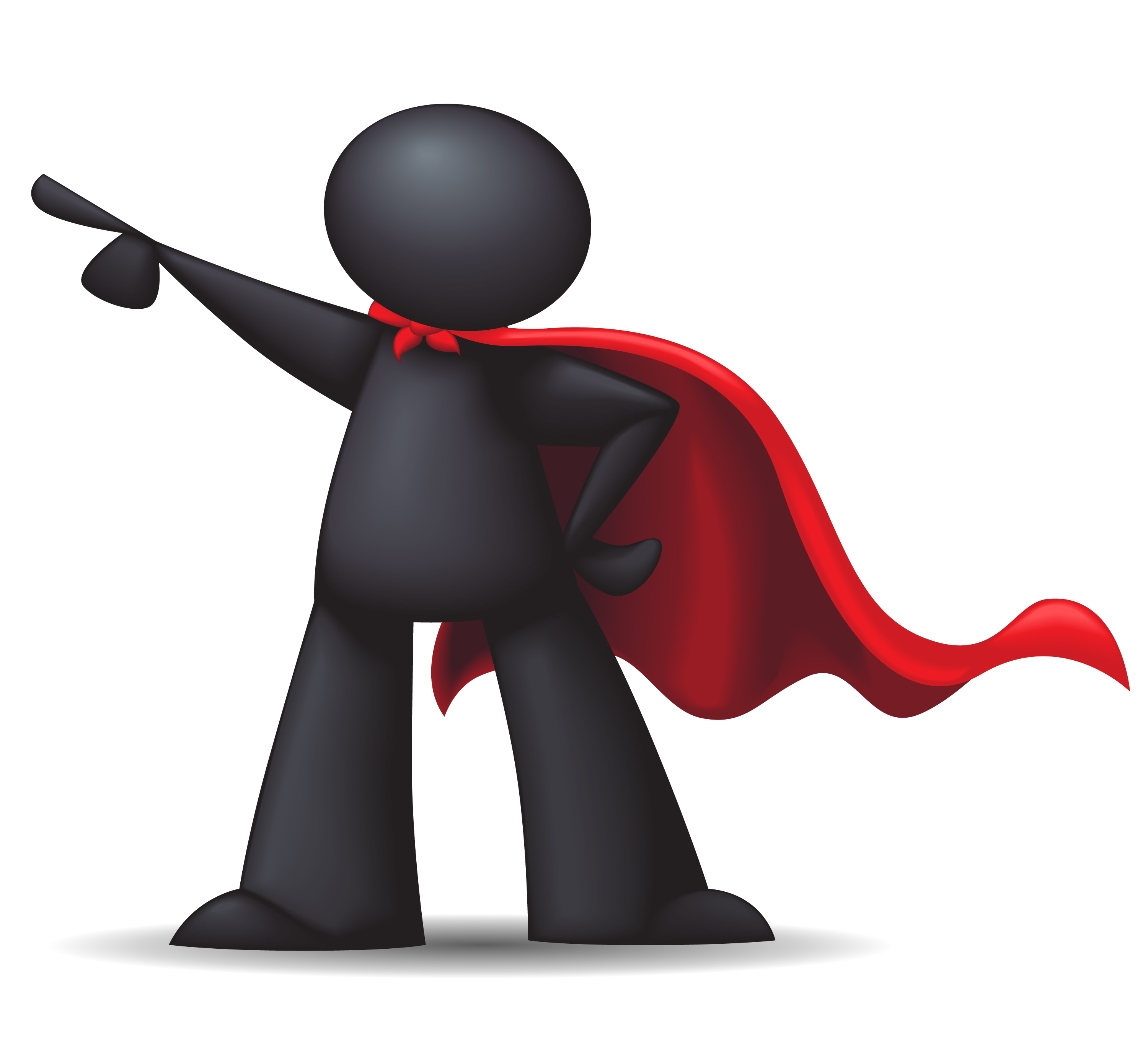 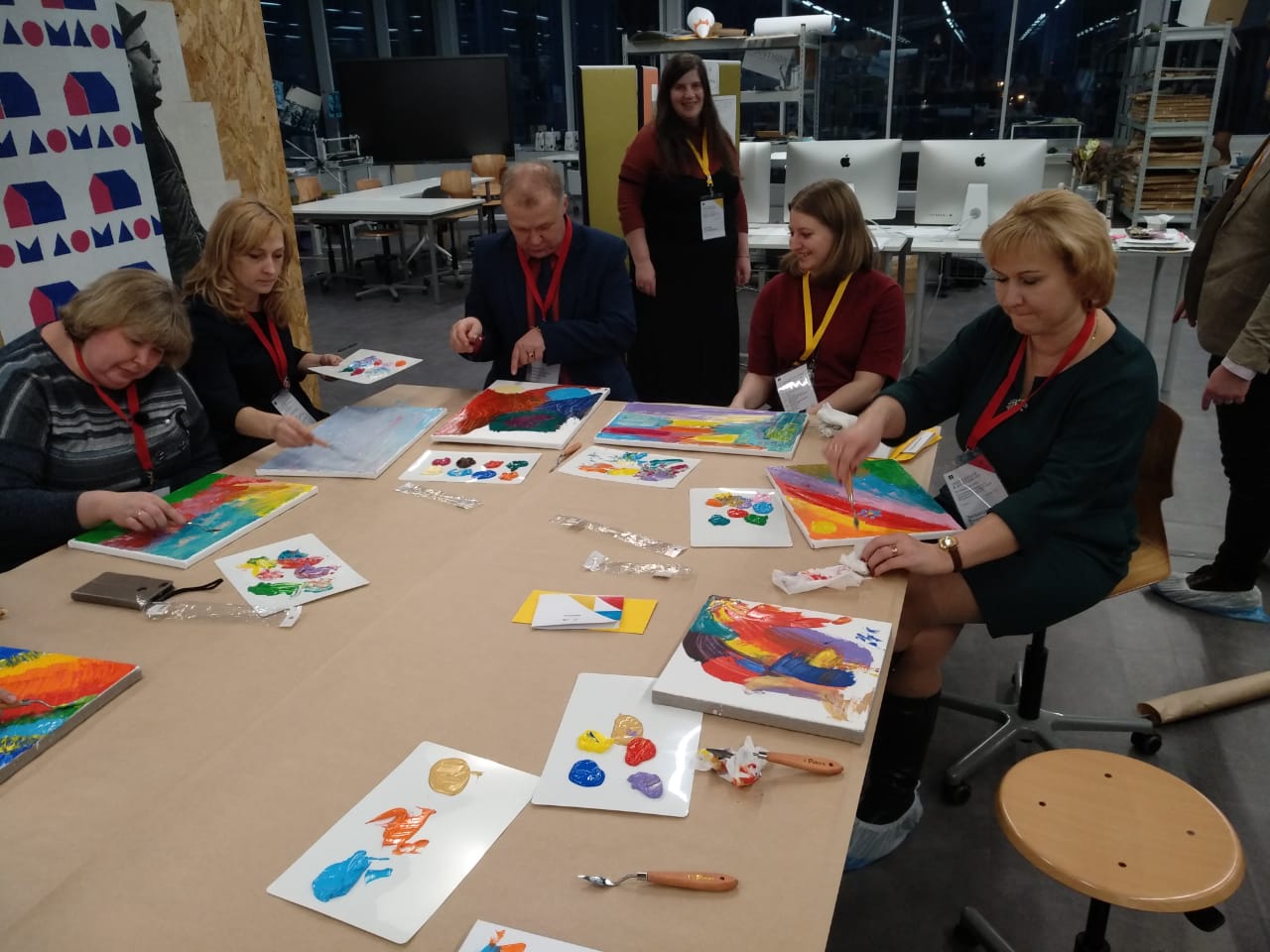 Создание эффективных управленческих команд школ Калужской области. 
Развитие навыков XXI века
Министерство образования и науки калужской области
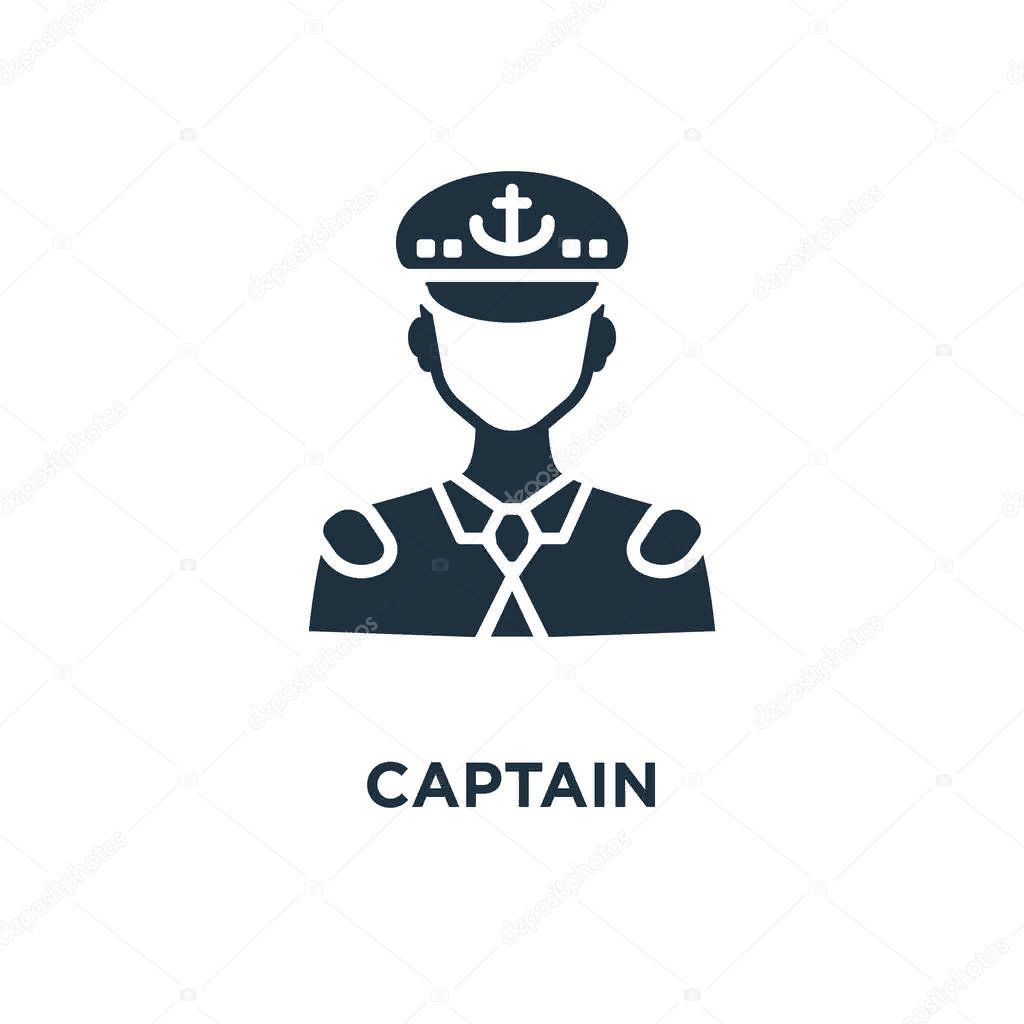 «Капитаны детства»
поиск, отбор и обучение молодых  управленческих кадров для системы образования
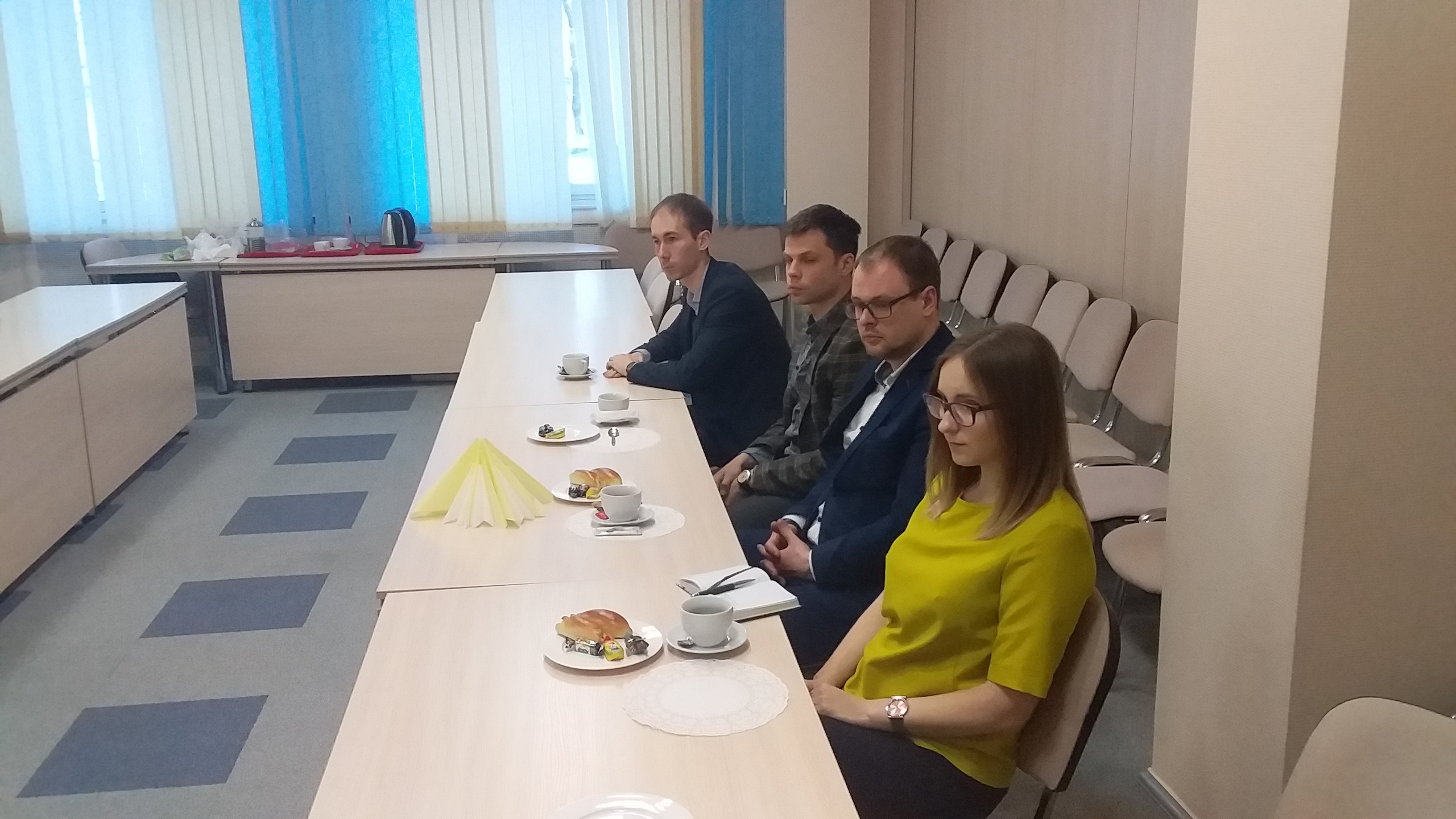 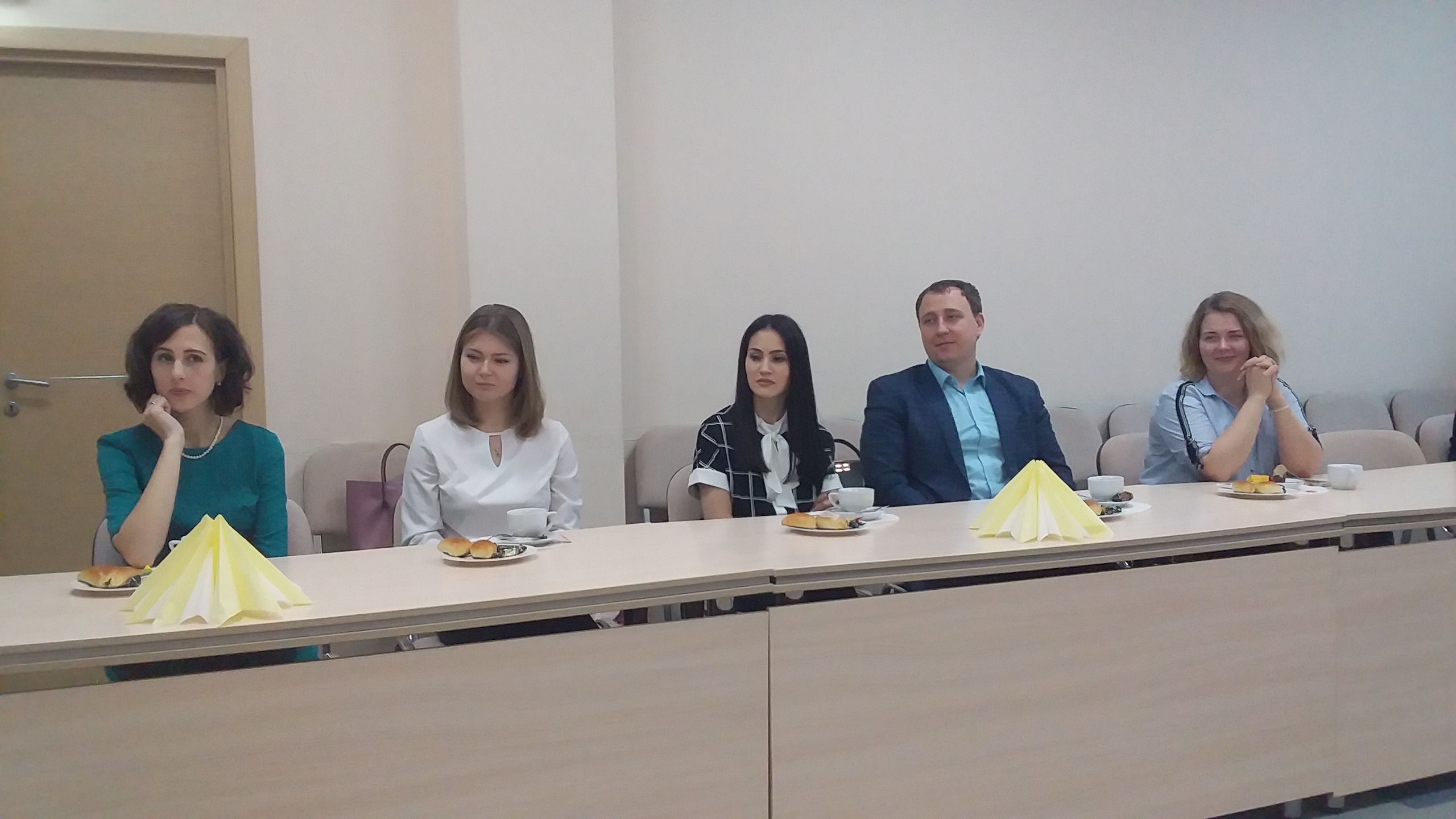 Встреча с победителями конкурса «Капитаны детства»
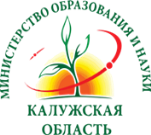 МИНИСТЕРСТВО ОБРАЗОВАНИЯ И НАУКИ КАЛУЖСКОЙ ОБЛАСТИ
О ходе реализации Указа Президента Российской Федерации 
от 07.05.2018 № 204 «О национальных целях и стратегических задачах развития Российской Федерации на период до 2024 года» (в ред. Указа Президента Российской Федерации от 19.07.2018 № 444) в сфере образования Калужской области.
Министр образования и науки Калужской области                А.С. Аникеев